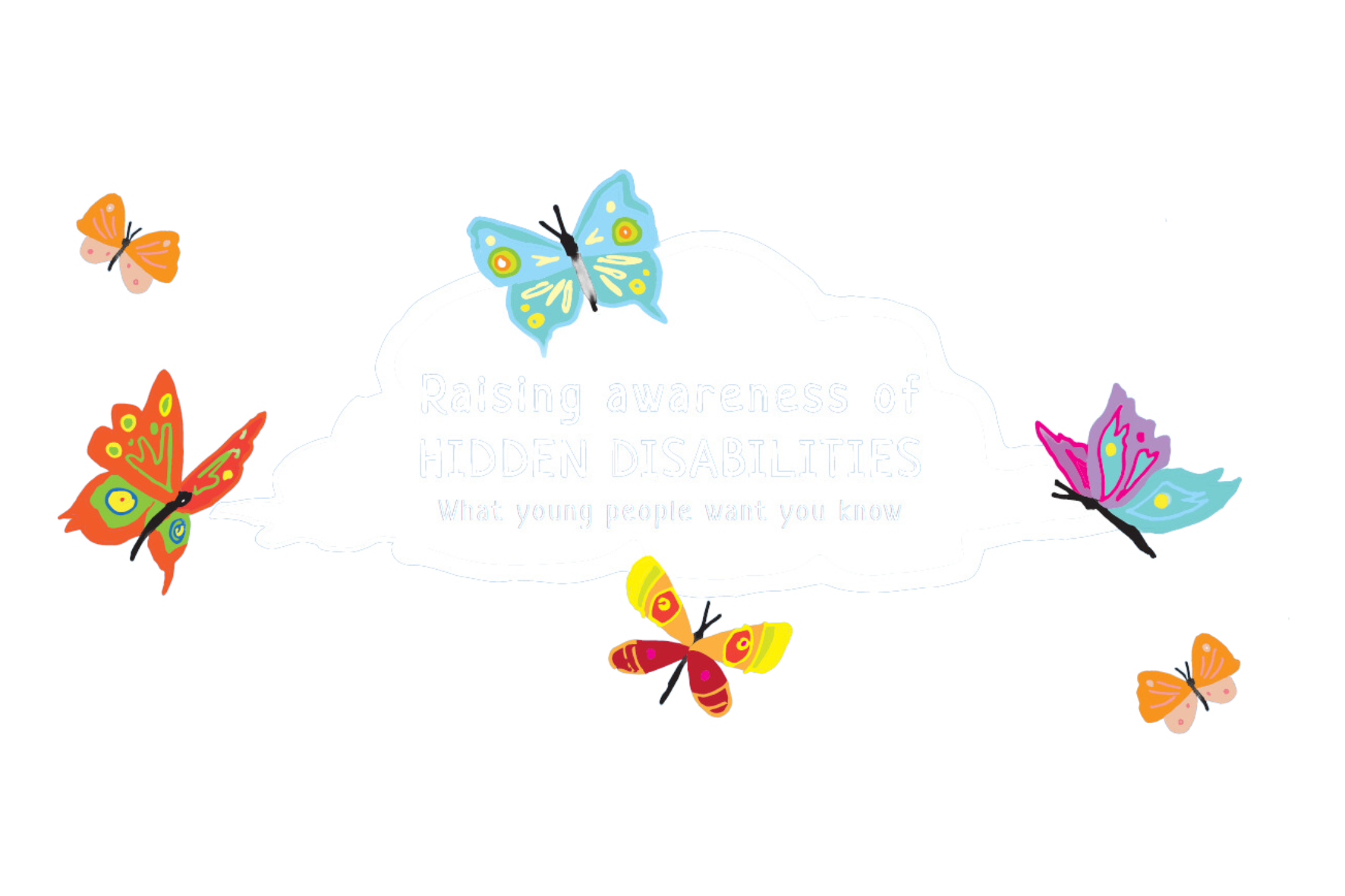 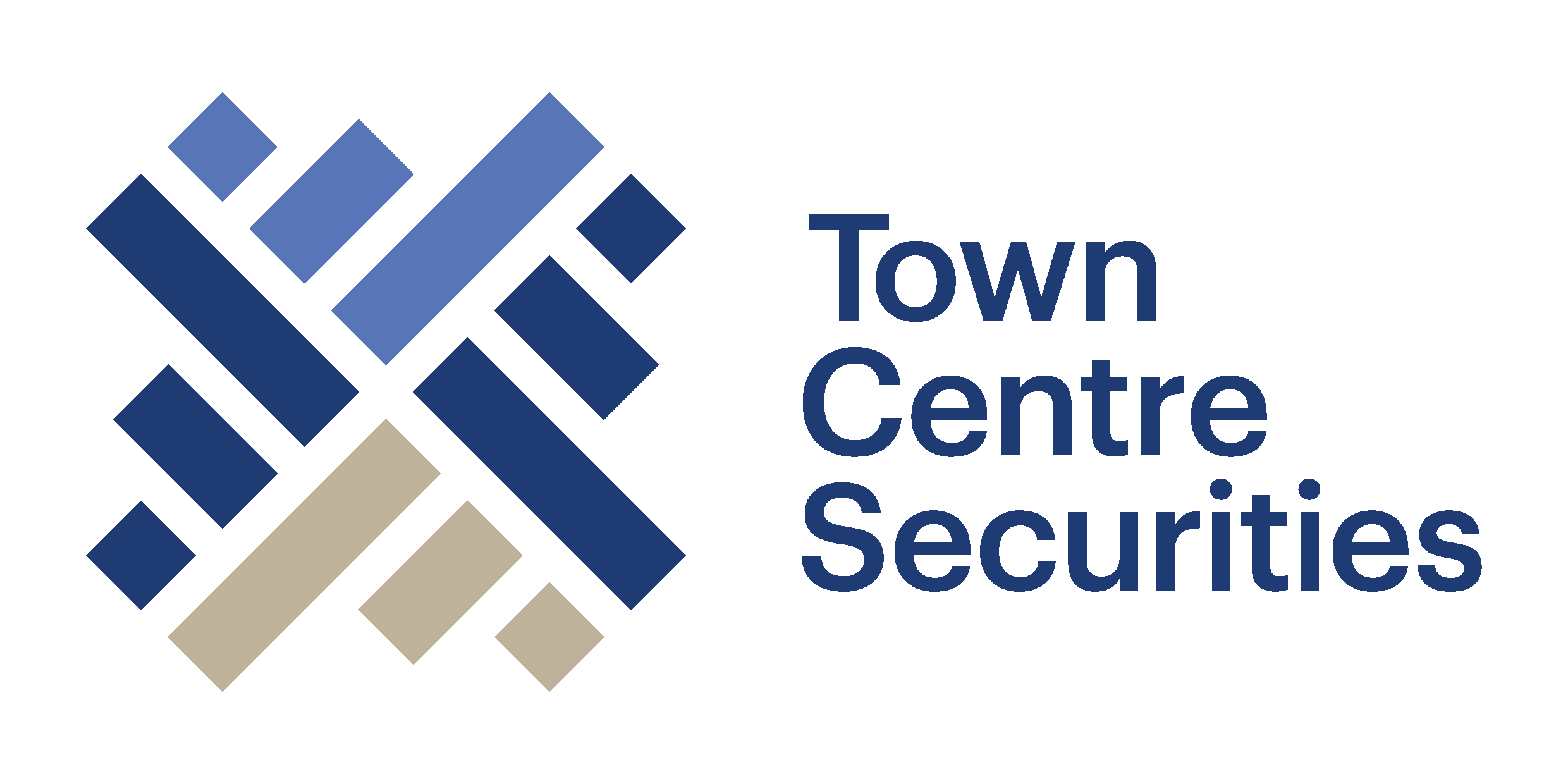 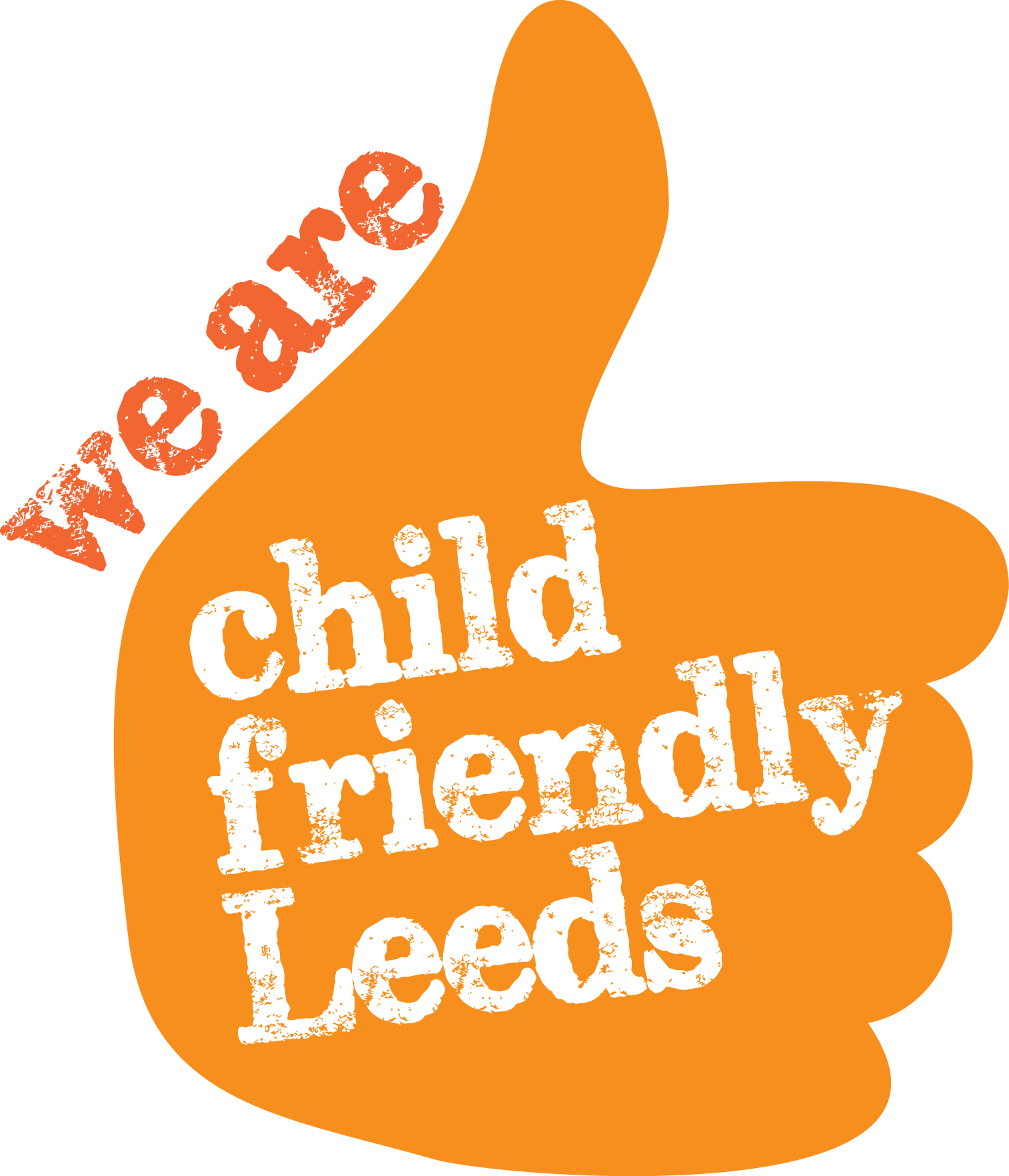 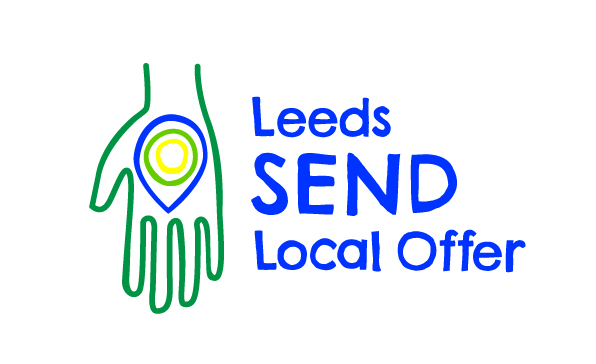 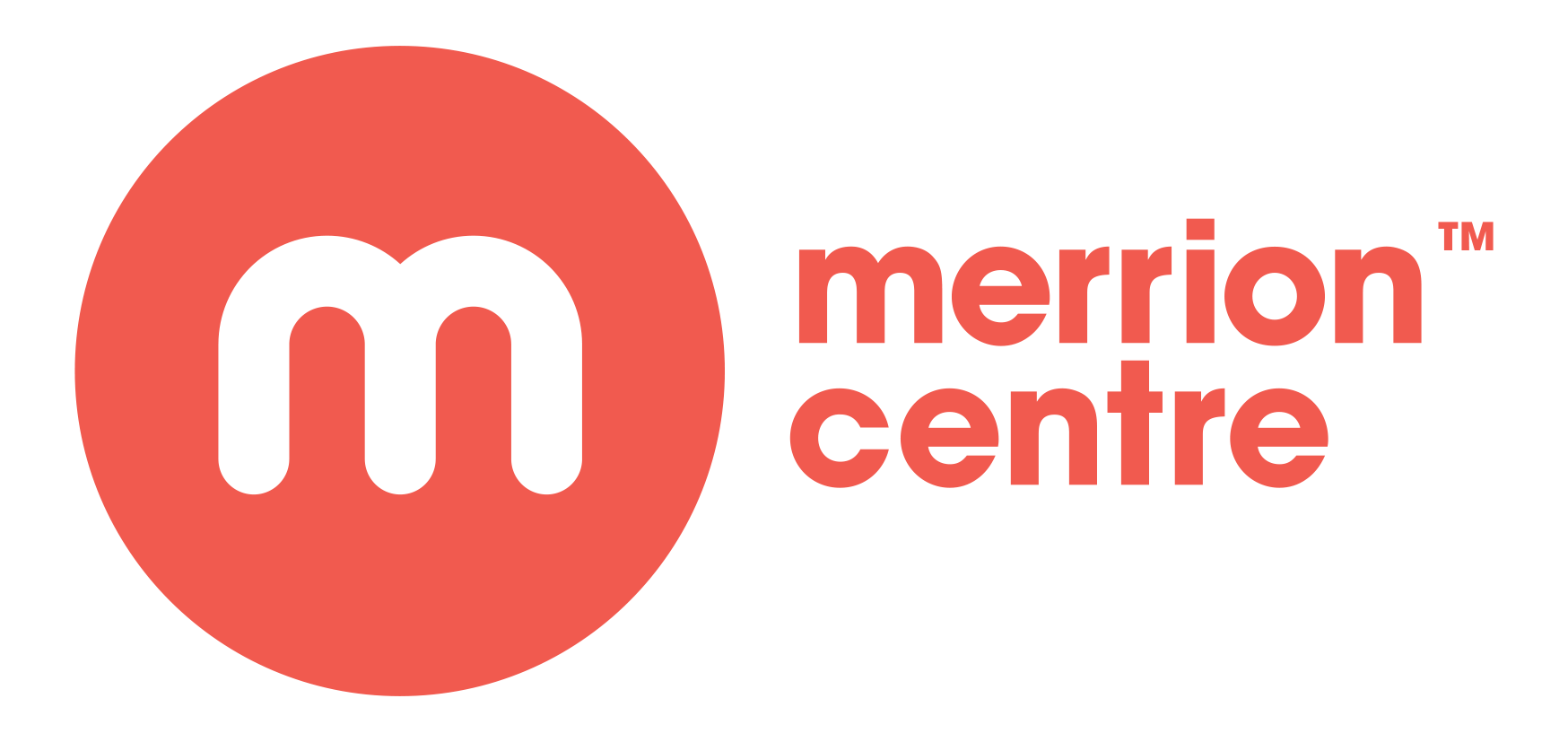 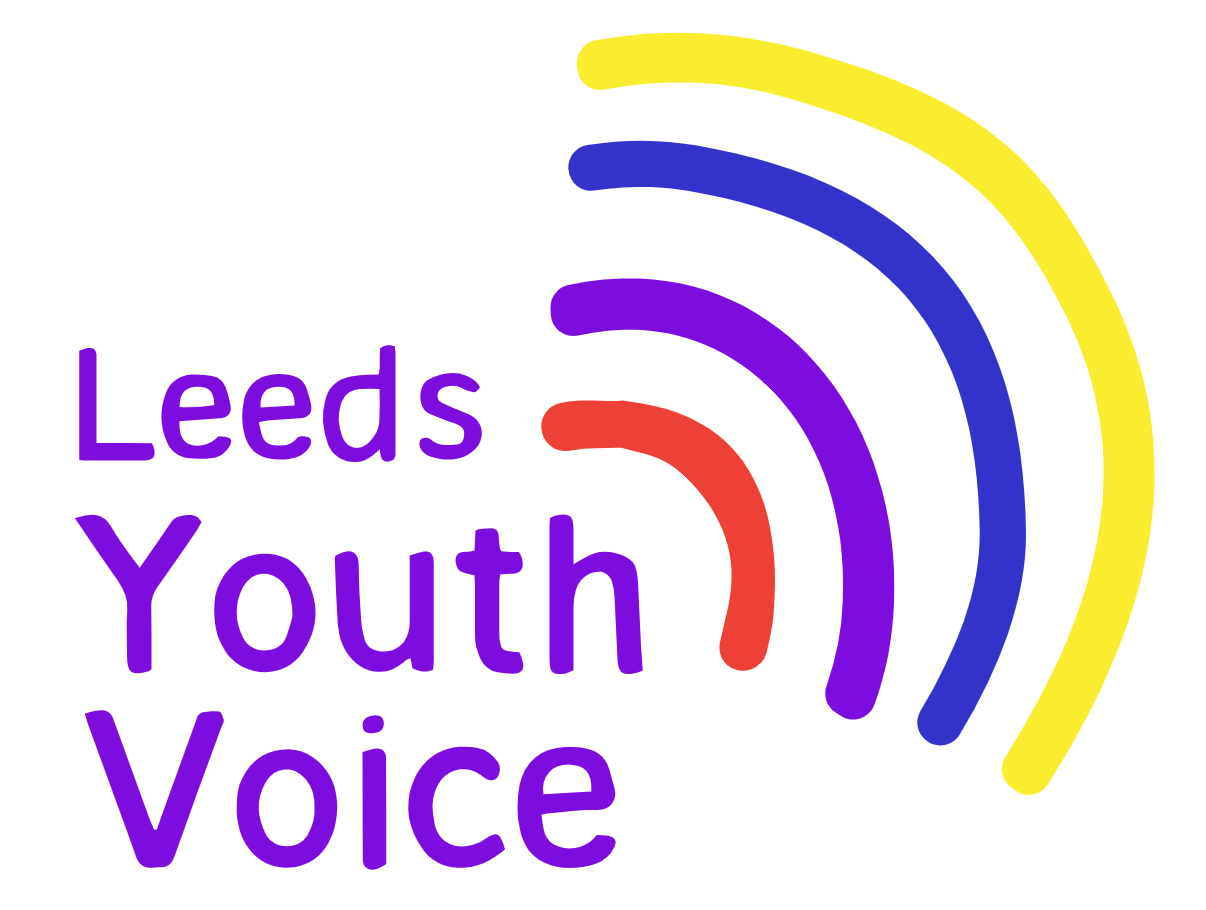 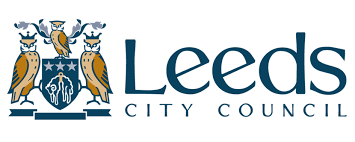 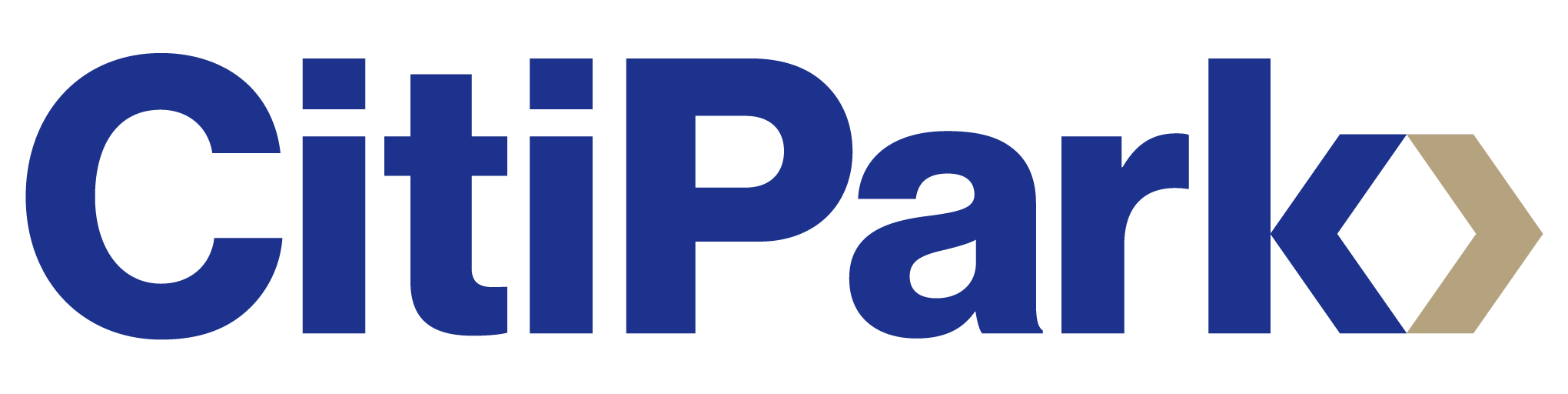 [Speaker Notes: The image is people with invisible disabilities]
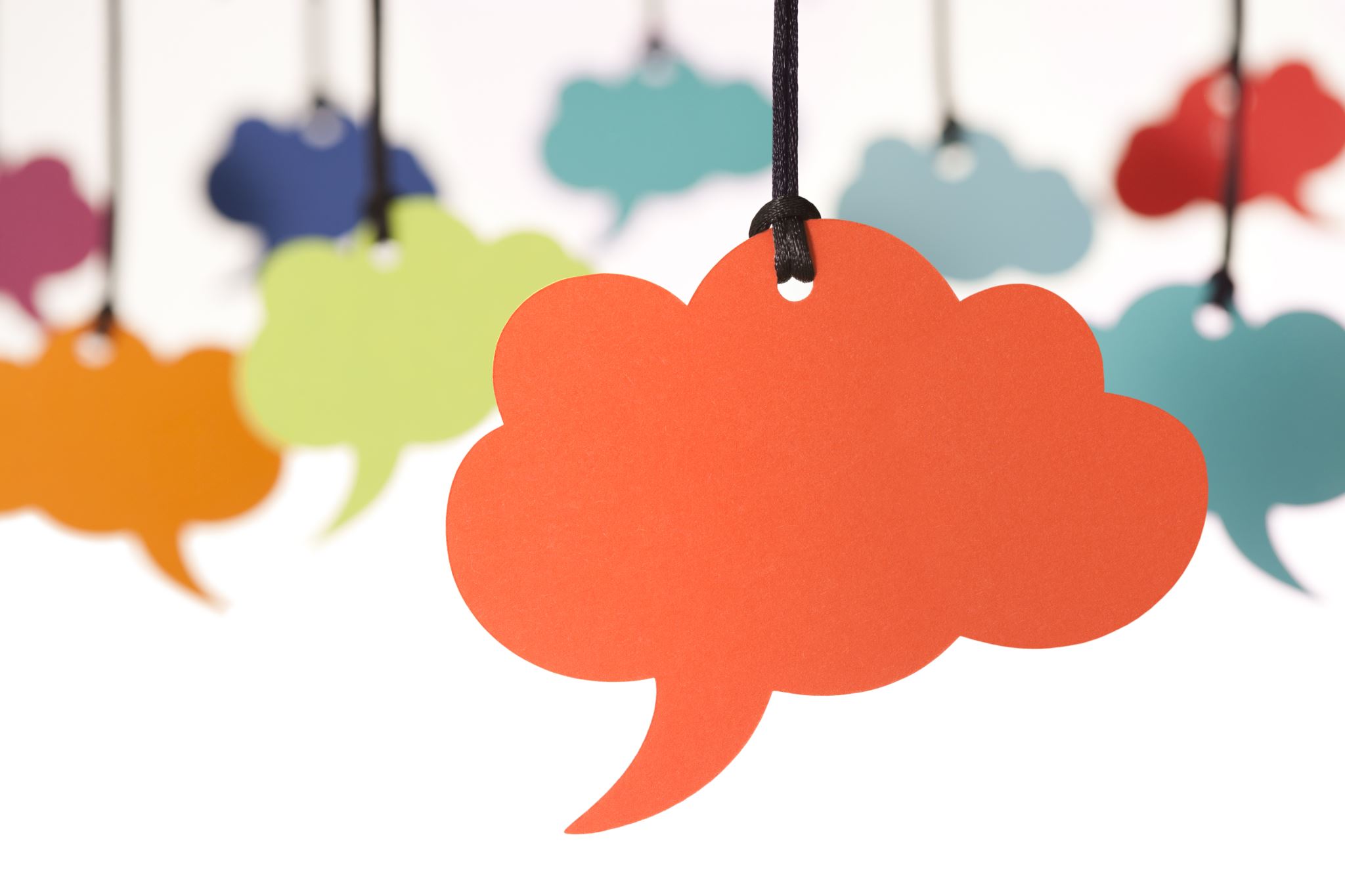 What different disabilities have you heard of?
[Speaker Notes: This is a chance to introduce the topic of 'hidden disabilities'. You may want to create some groundrules to make for a safe environment to share your thoughts before answering this question….You might use this slide as an opportunities to tackle some of our assumptions around 'what might a disabled person look like?' to reflect on whether people's first thoughts are those with a physical disability, e.g. a wheelchair user or someone whose disability is visible, like Down's Syndrome or someone with a visual impairment who is using a guide dog or stick.]
These people all have 'hidden' disabilities…
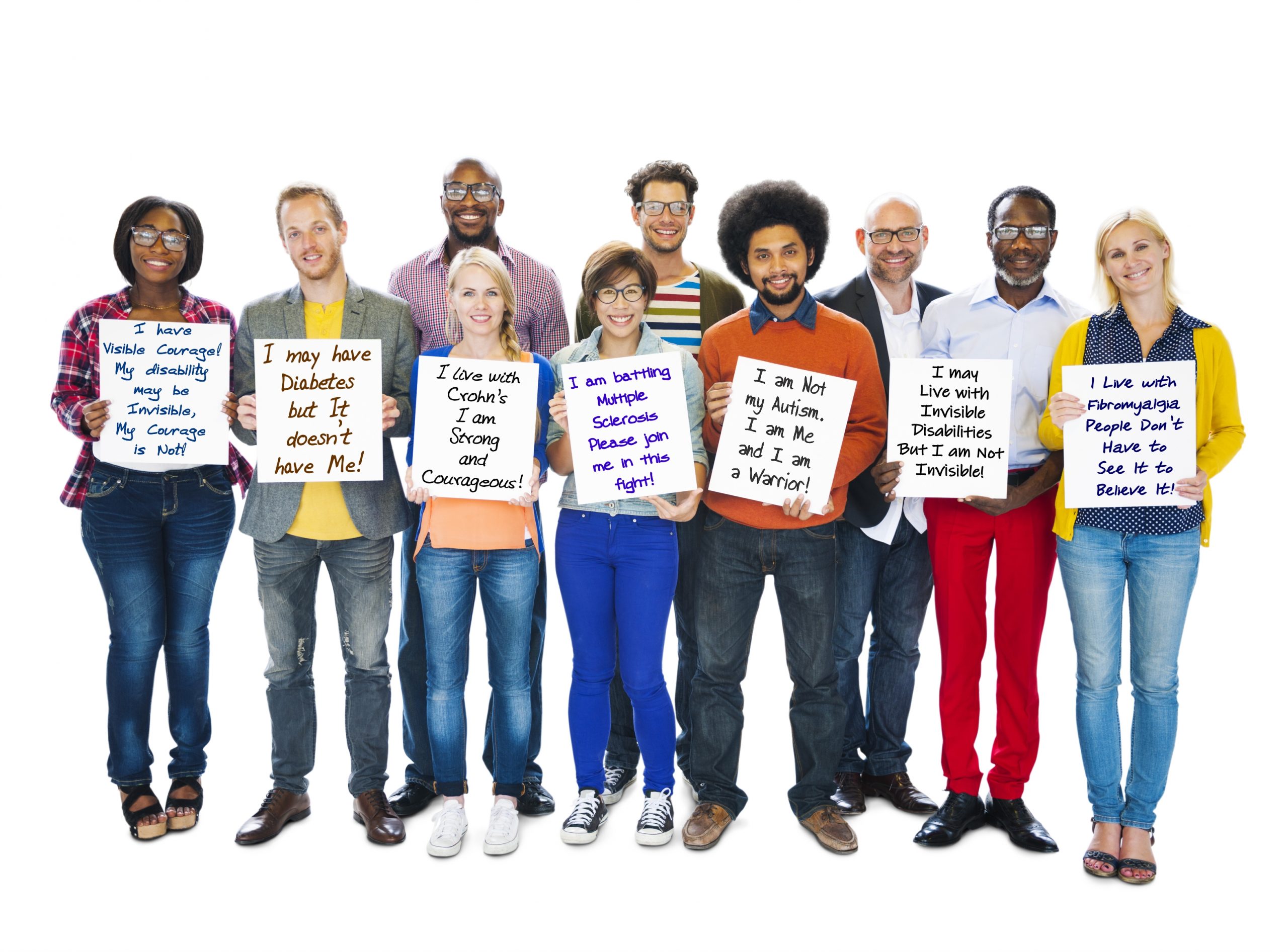 [Speaker Notes: These people all have hidden disabilities like diabetes and Chron's. These people might have symptoms that can impact their life, but they don't look physically disabled.

For example, someone with diabetes might have to be very careful about their diet, so they might not be able to share food in class and would have to take extra care on a school trip, to make sure they have the right medical equipment. Though they may not 'look' disabled, they are facing extra barriers in life.]
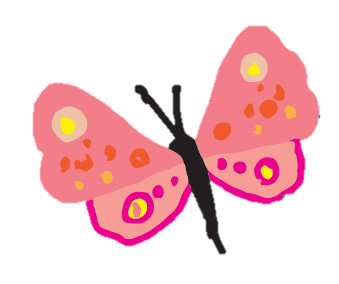 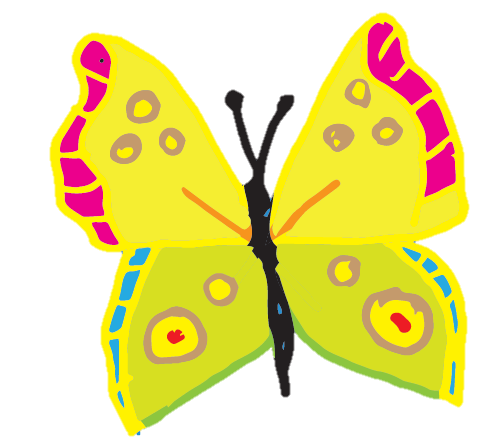 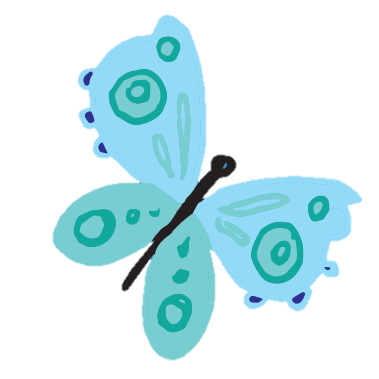 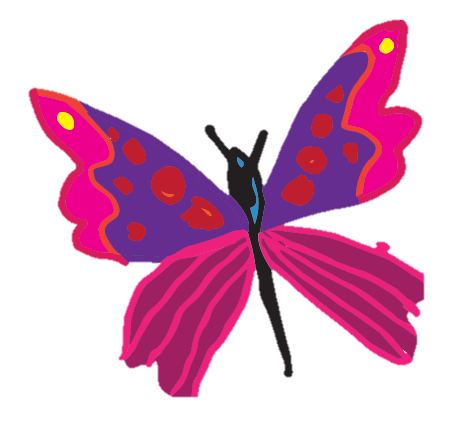 Why are we talking about this today?
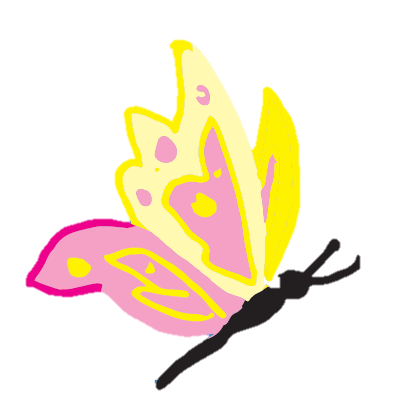 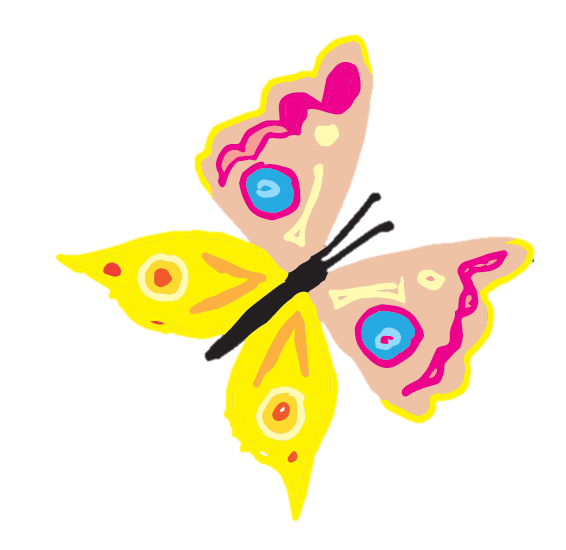 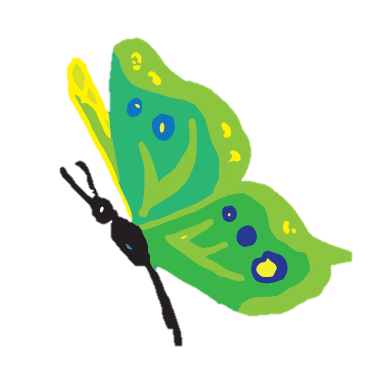 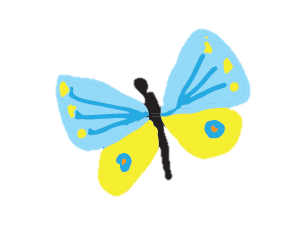 Why are we talking about this today?
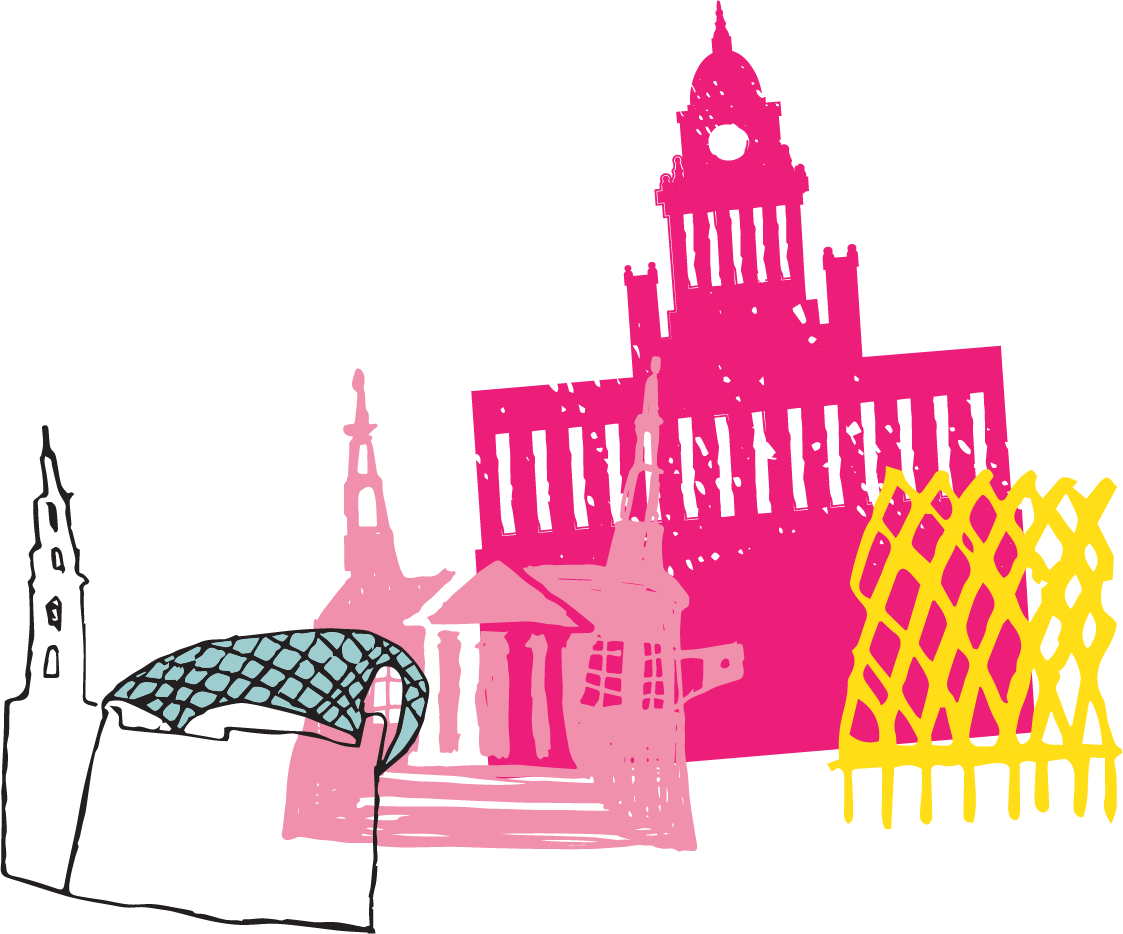 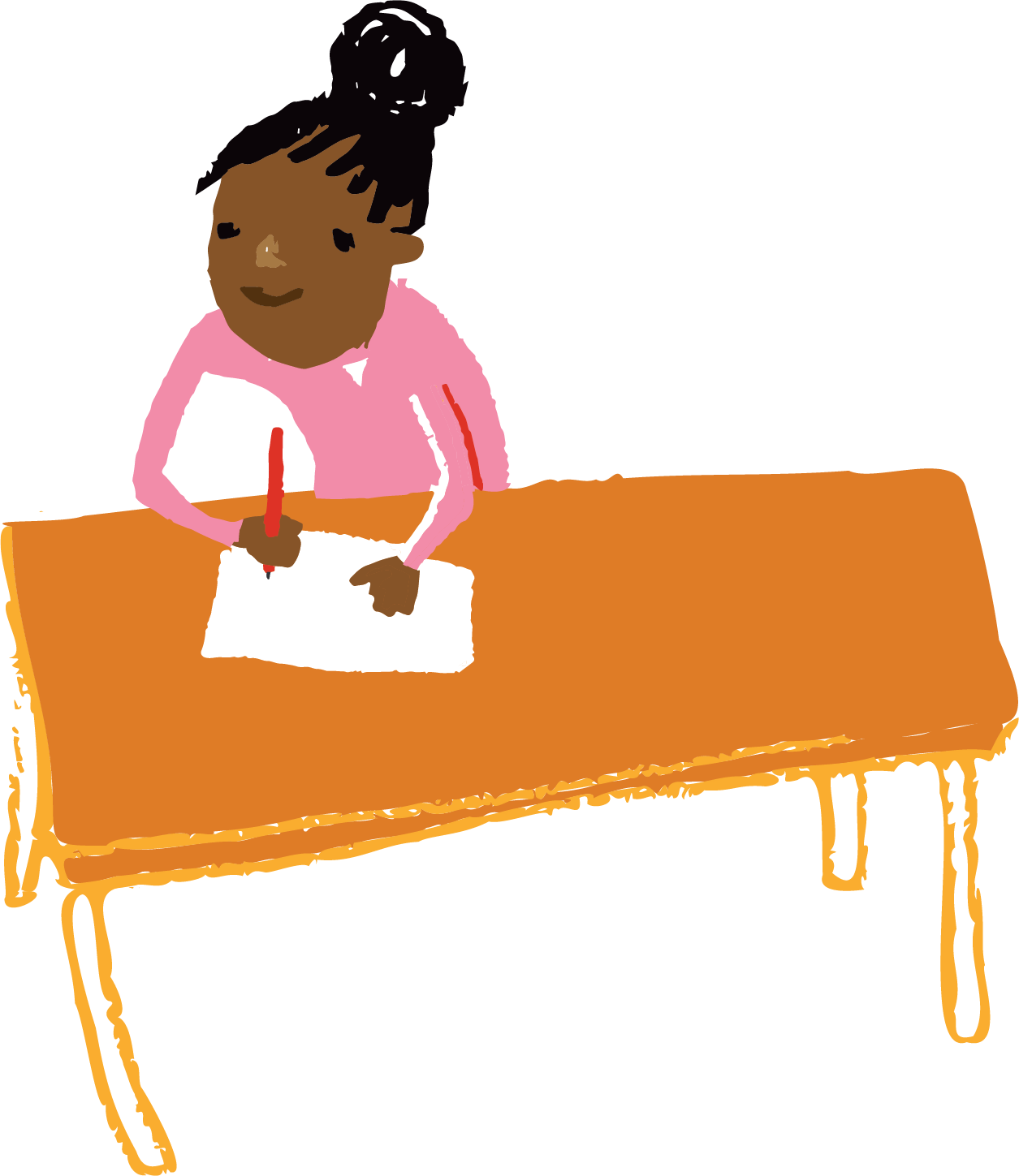 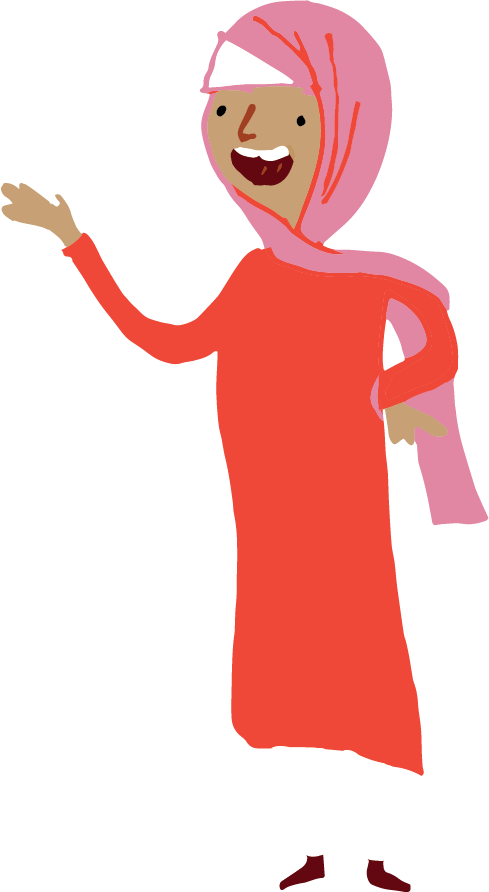 We want Leeds to be an inclusive city.
We visited young people in school.
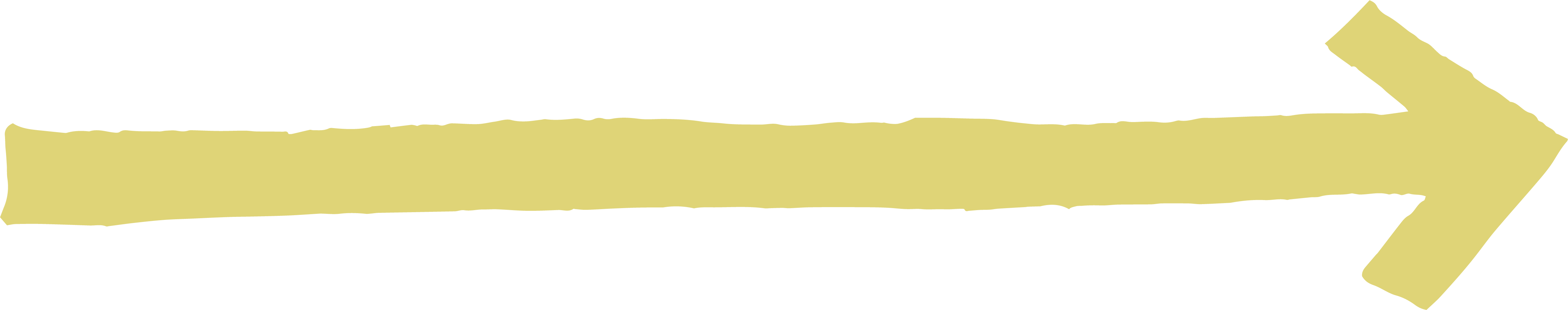 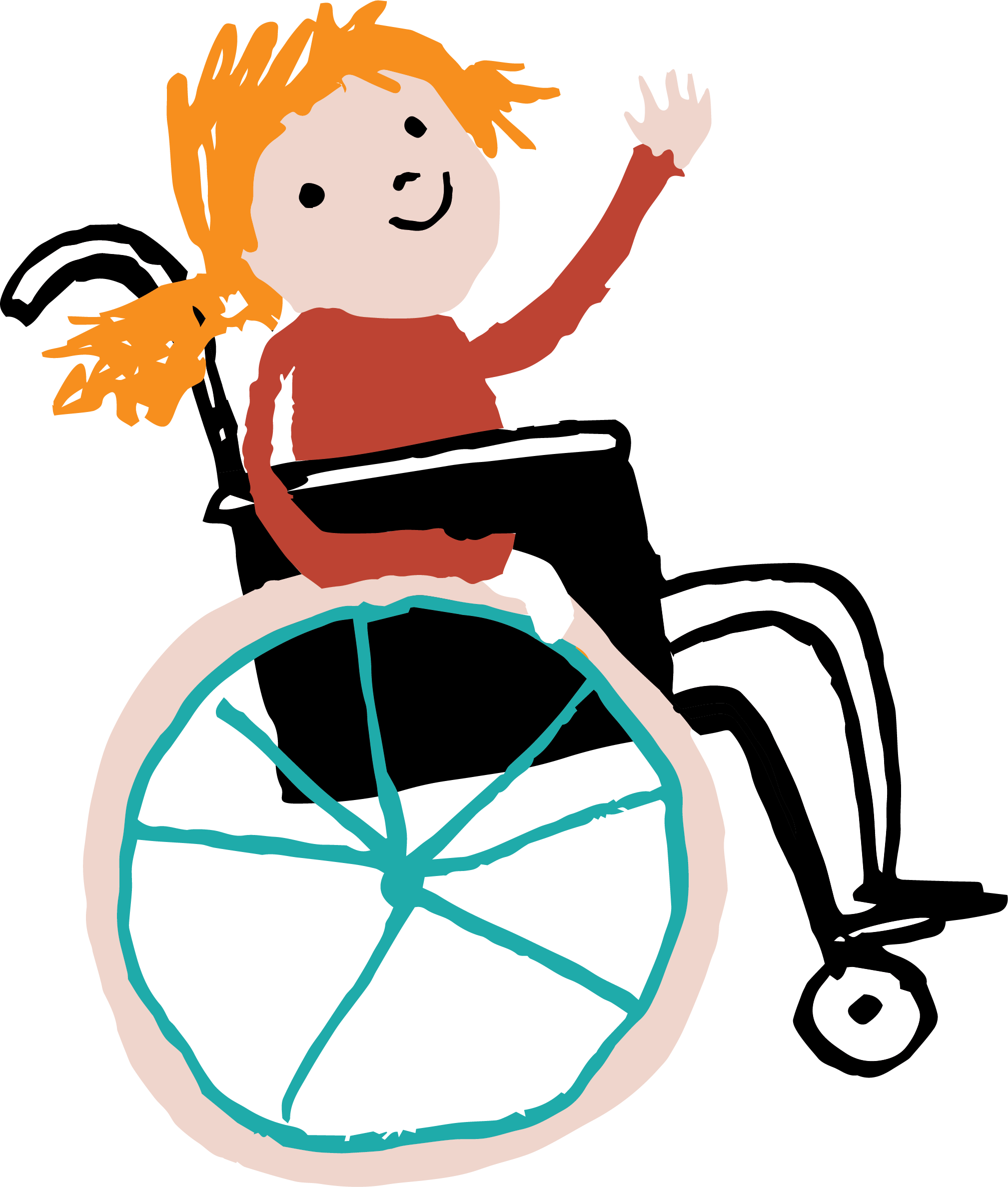 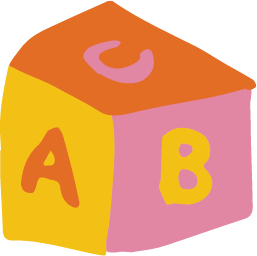 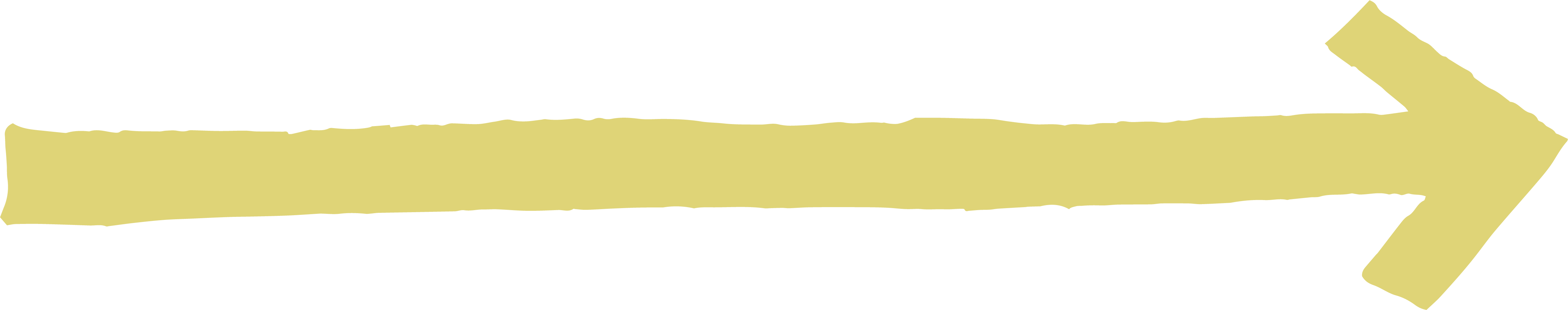 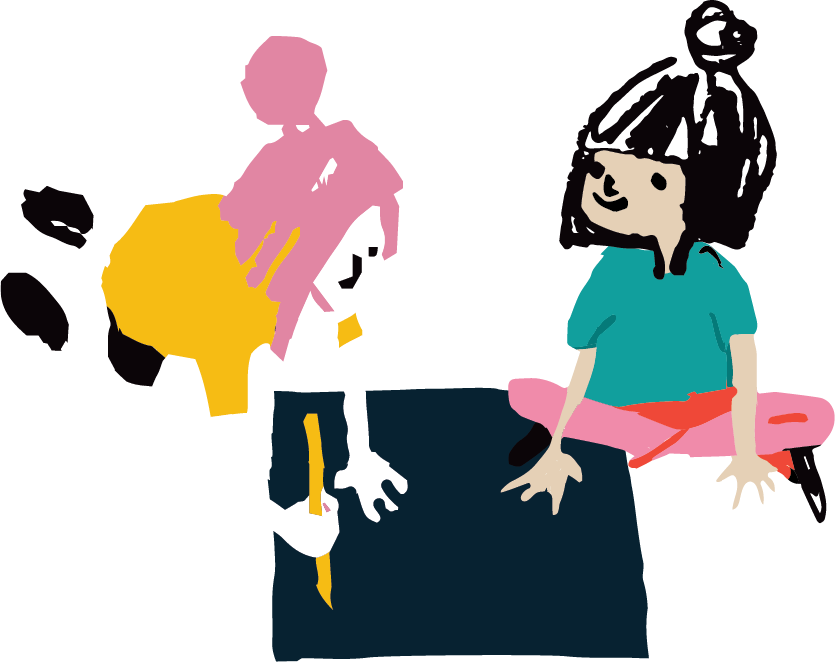 They created artwork.
[Speaker Notes: This slide introduces the context of this project by Child Friendly Leeds and Leeds Youth Voice teams in the council, and the Merrion Centre and Town Centre Securities. The next few slides explain each part…

Young people in schools created artwork to express how others can be more inclusive towards them. We are going to show this artwork. THEN, using the artwork we are going to try and teach people to more inclusive, in the way that young people want!]
We want Leeds to be an inclusive city.
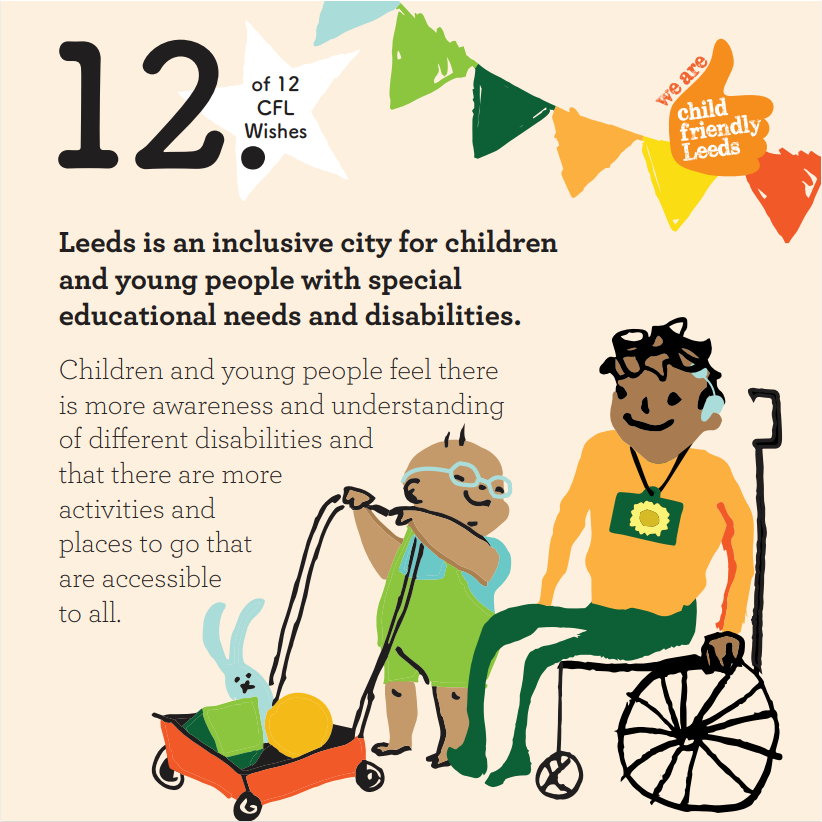 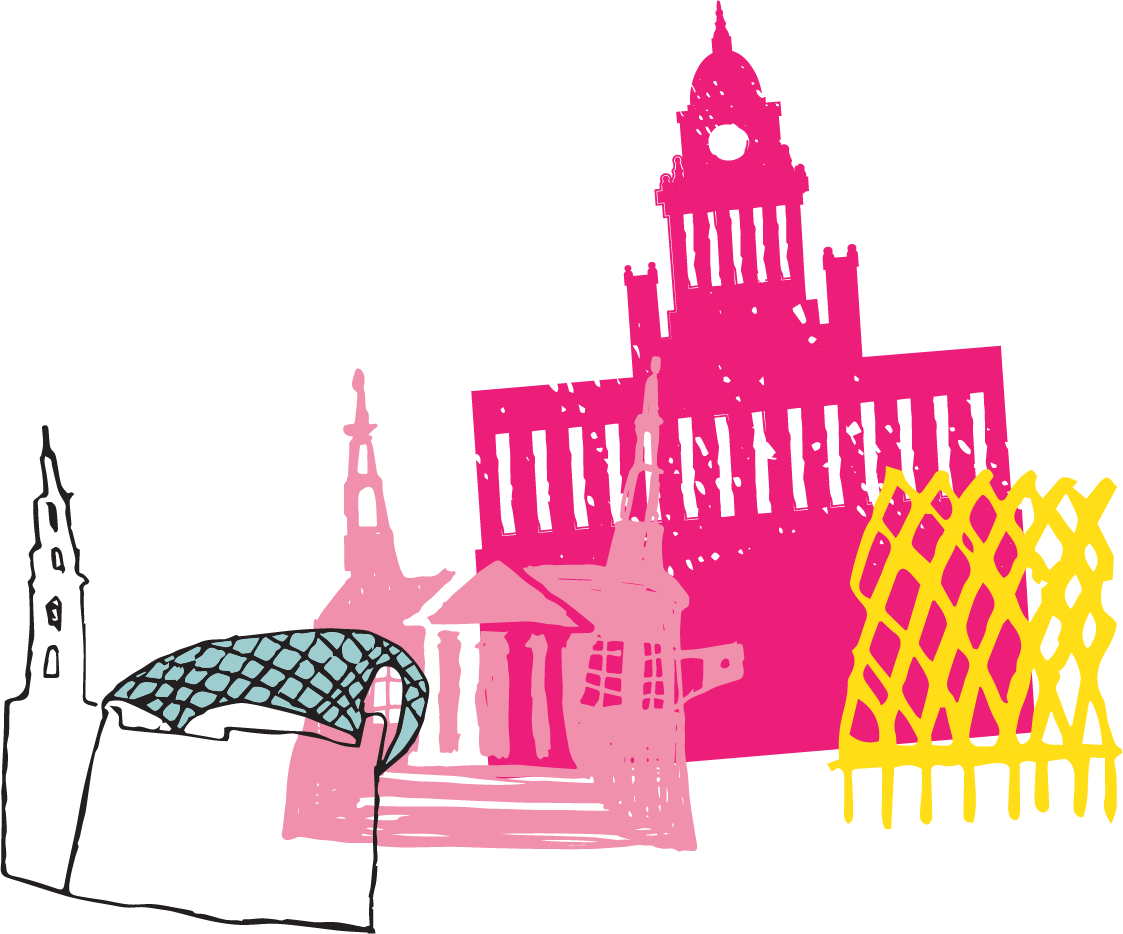 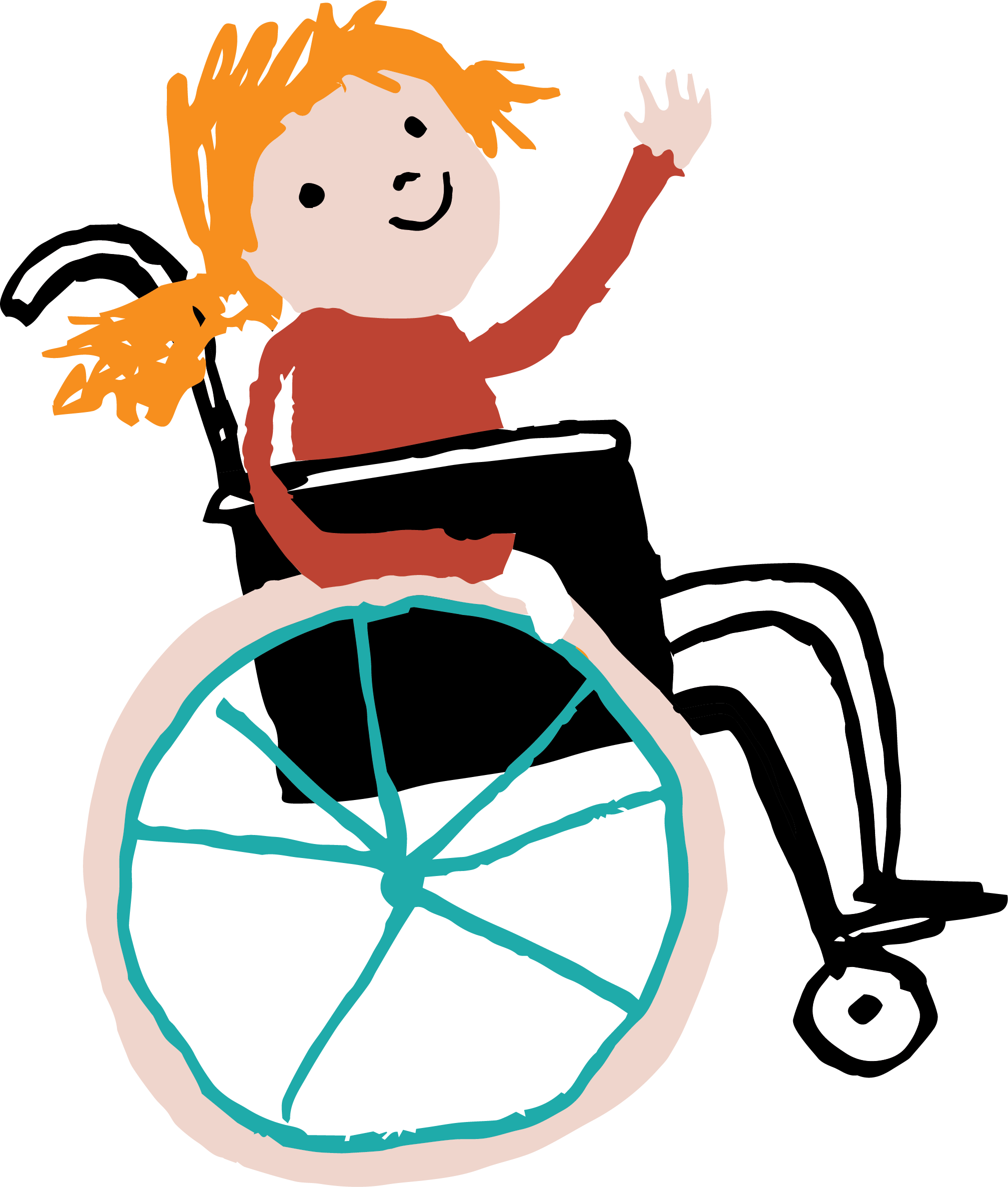 [Speaker Notes: The first part of the project is the aim for Leeds to be a more inclusive city. This ties in with Wish 12 of the Child Friendly Leeds 12 wishes.The 12 wishes, that the Child Friendly Leeds team work on, have come from the voices and ideas of 80,000 children and young people. To find out more visit: Child Friendly Leeds 12 Wishes (wearechildfriendlyleeds.com)]
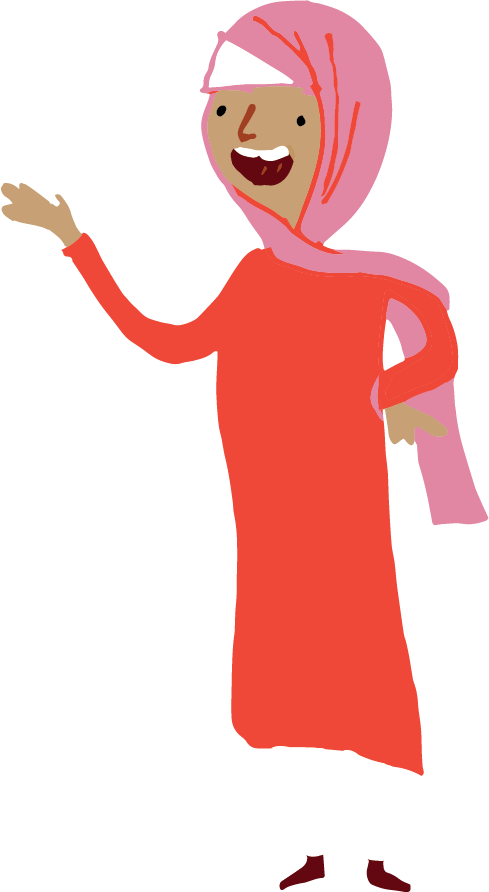 We visited young people in school.
In Autumn 2023, five groups participated in the project, expressing what they would like to share with others about their disabilities, what makes them unique, and how we can make a difference..

John Jamieson East SILC
St John’s School
Horsforth School
Brigshaw Academy (16+)
SEND Youth Council
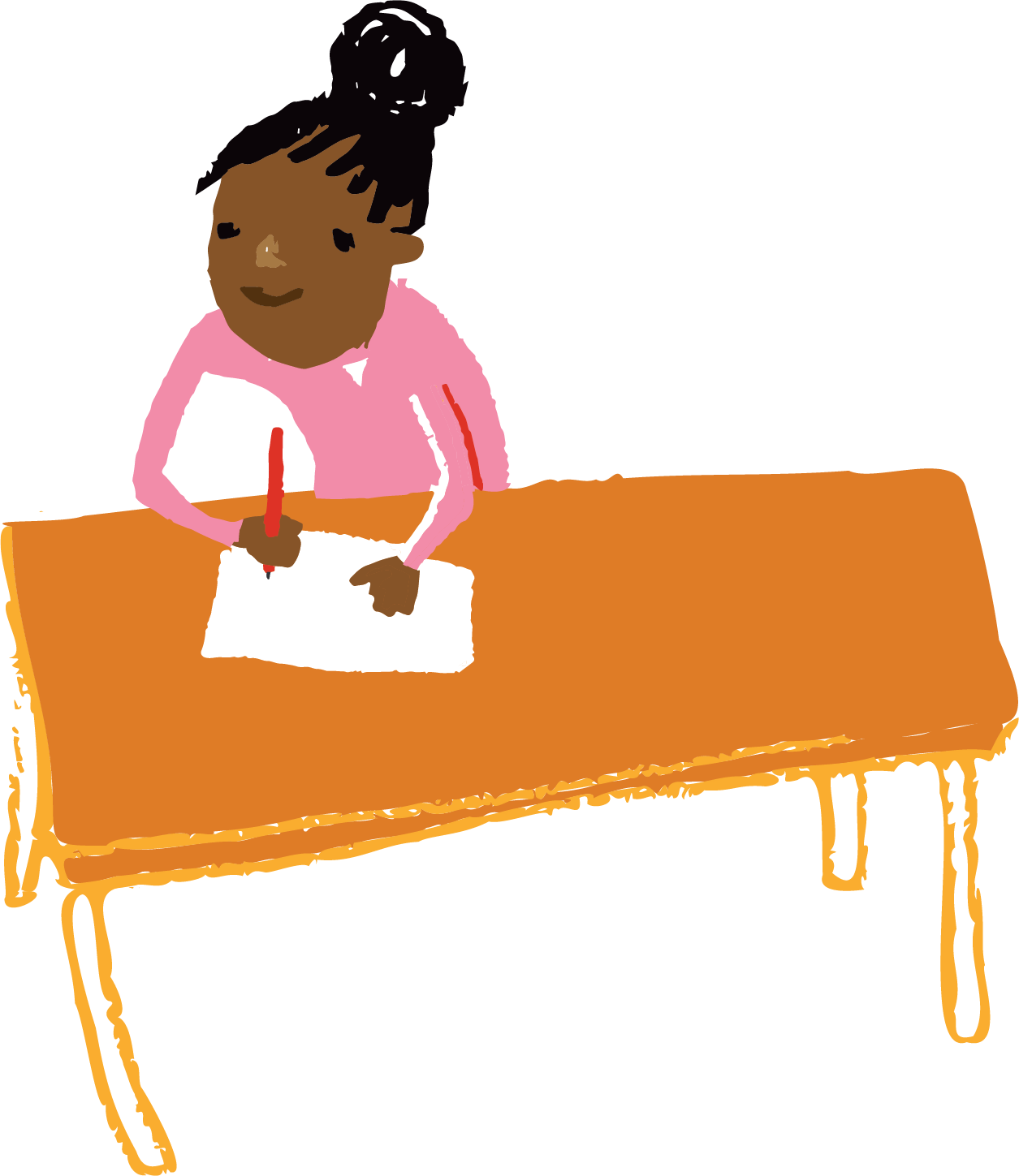 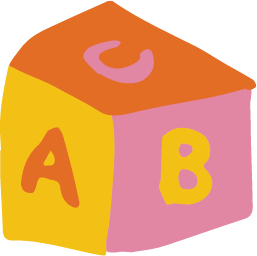 They created artwork.
The young people used art materials, sponsored by Merrion Centre, to answer the question…

“How can Leeds be more inclusive to those with hidden disabilities?”

…so that children and young people are not feeling judged.
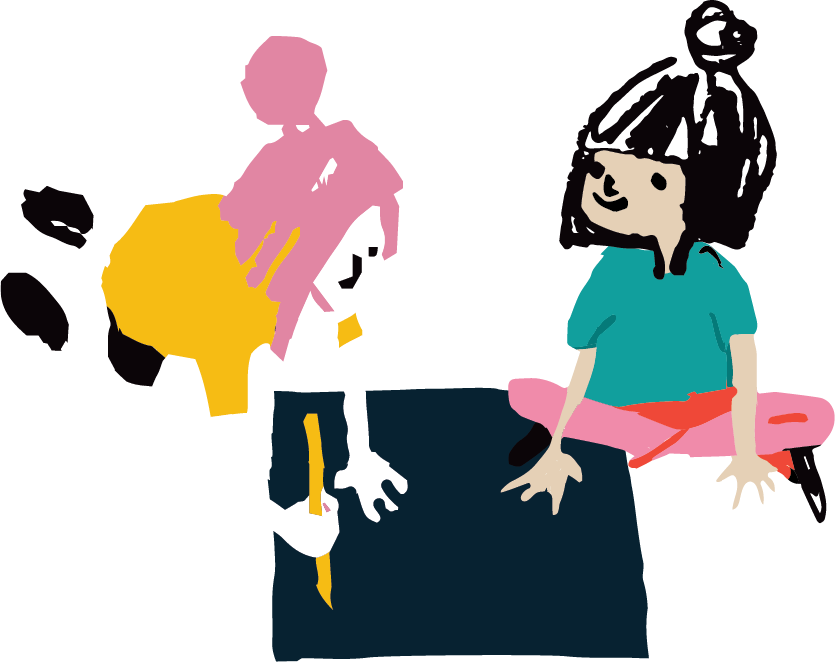 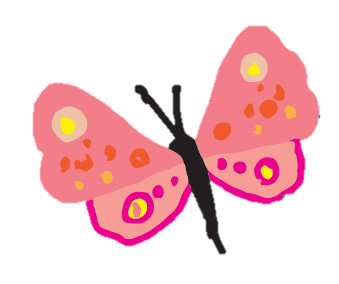 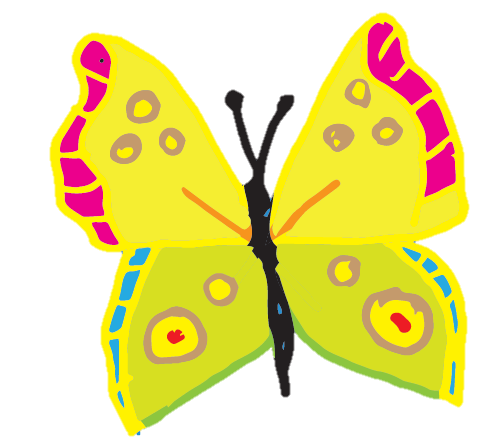 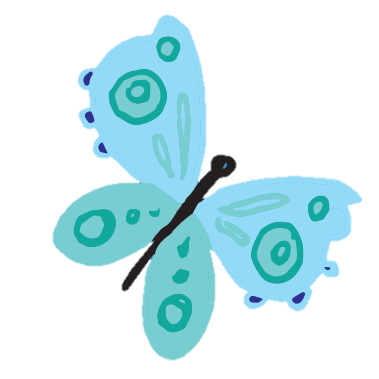 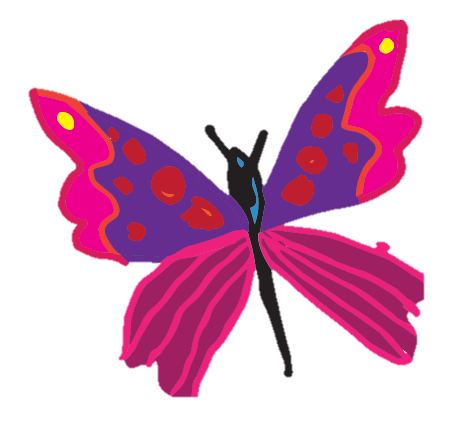 The artwork…
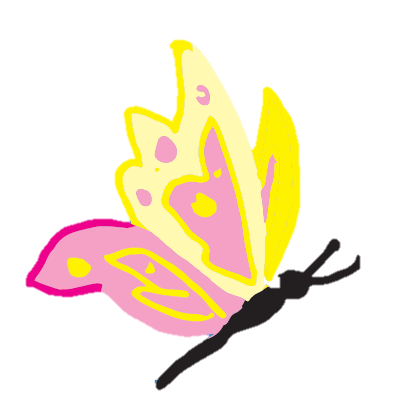 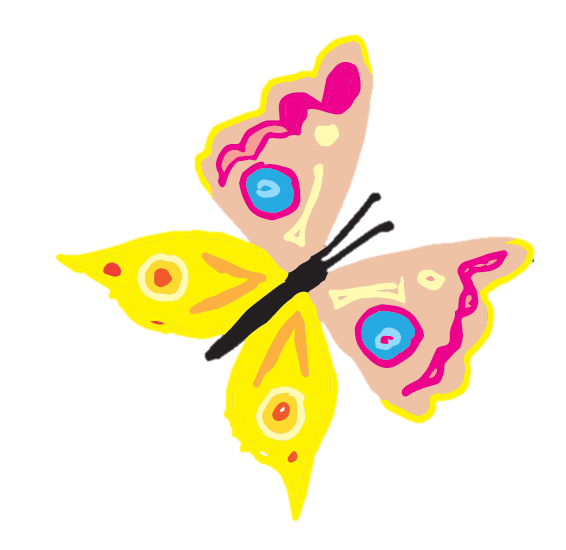 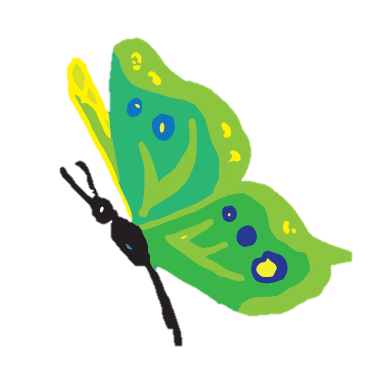 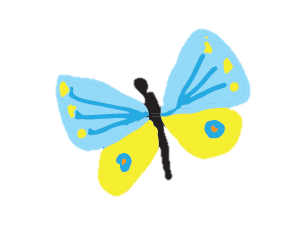 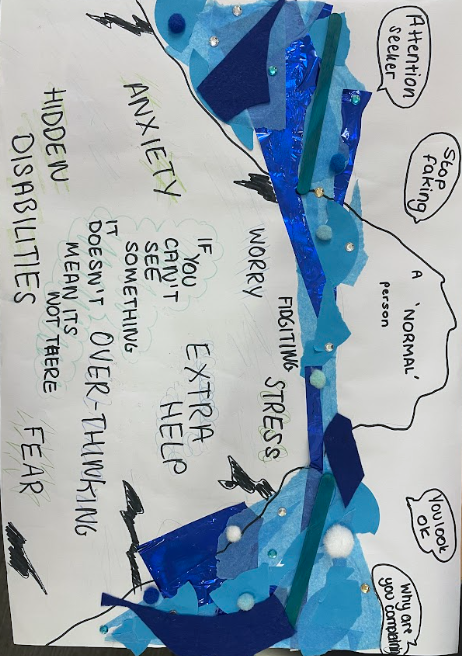 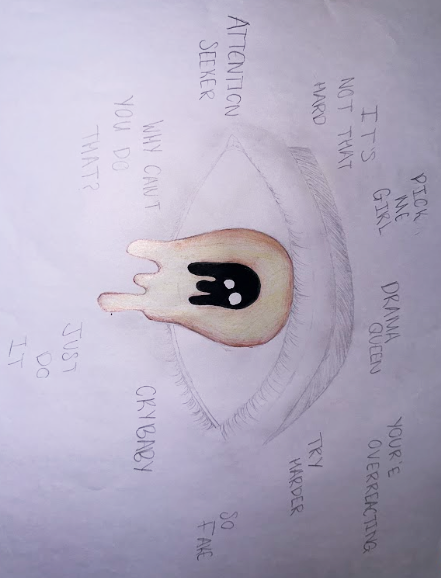 [Speaker Notes: "Attention seeker" "Why can't you do that?" "Cry baby" "try harder" "Drama queen" "so fake"]
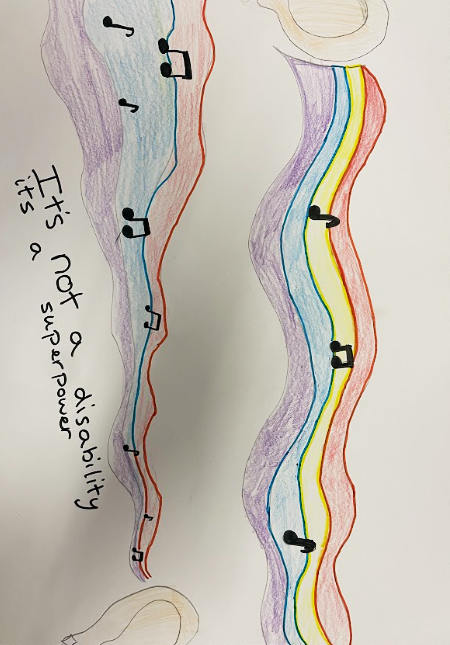 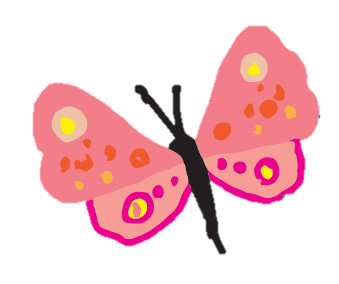 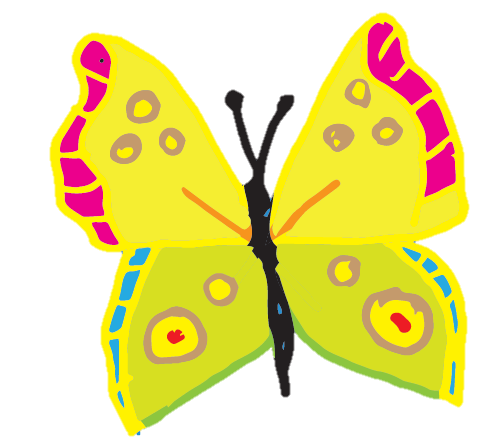 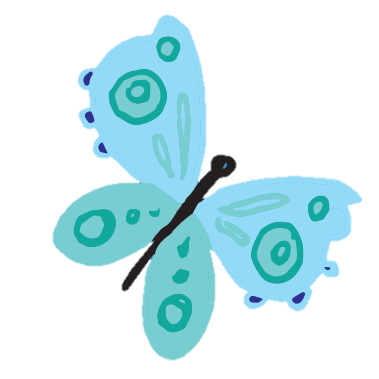 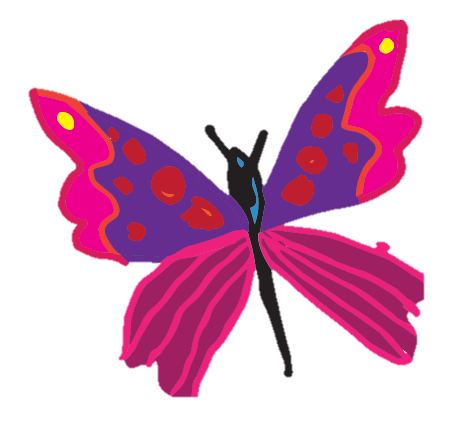 Some young people wrote poetry…
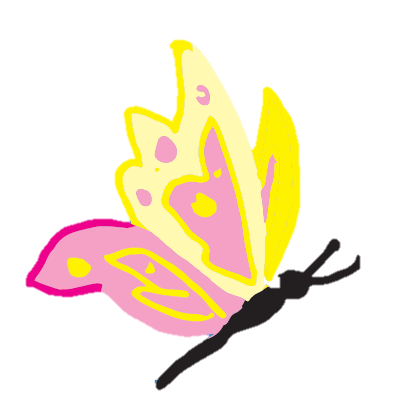 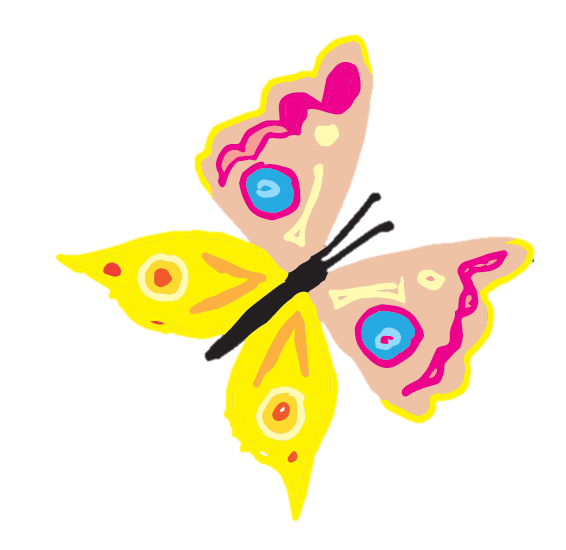 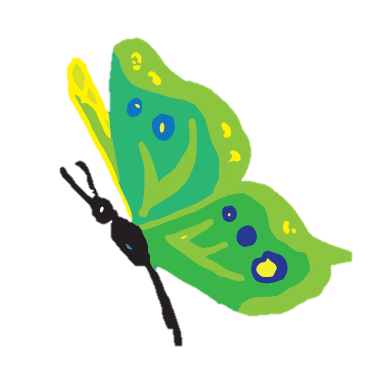 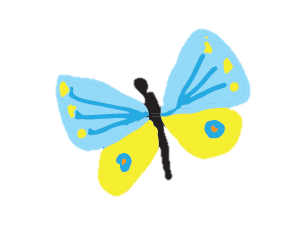 [Speaker Notes: 2 min video of the poems with the young people who wrote them reading them aloud.]
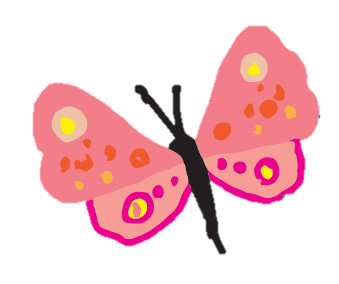 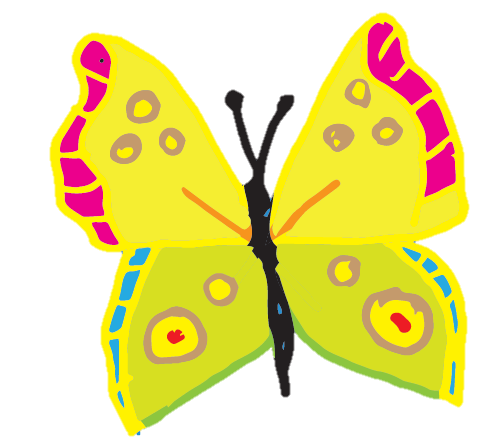 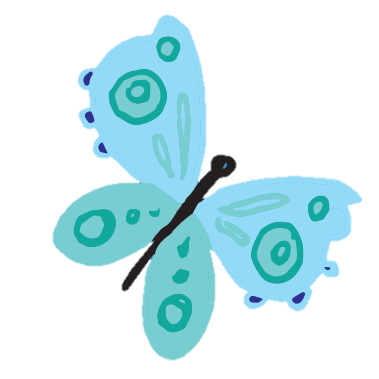 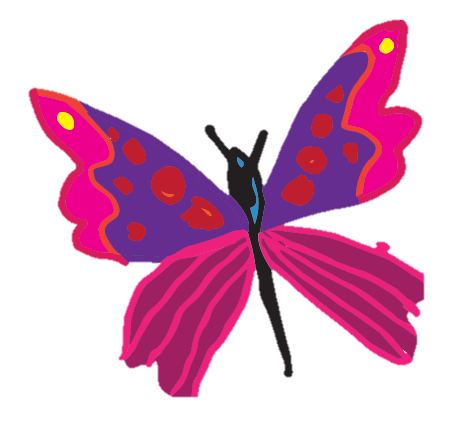 The ideas were turned into 3 posters by designers…
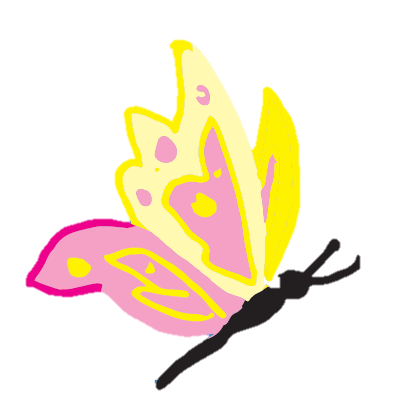 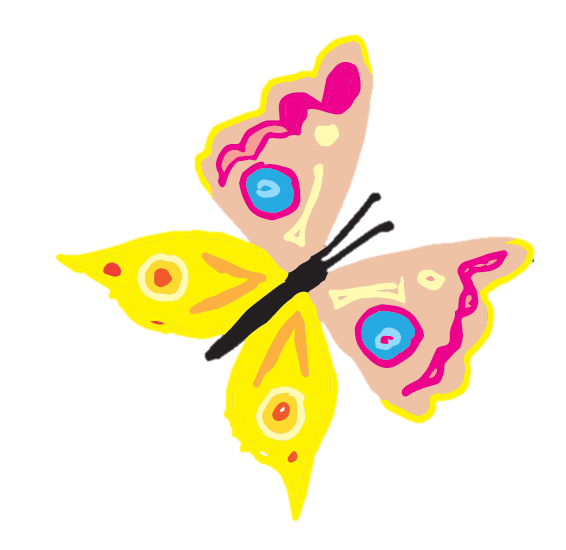 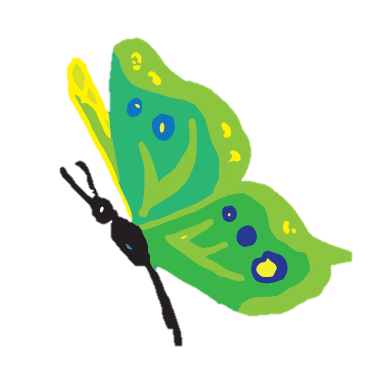 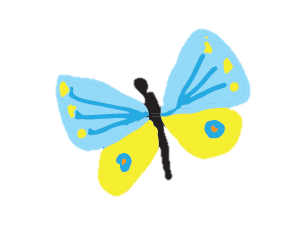 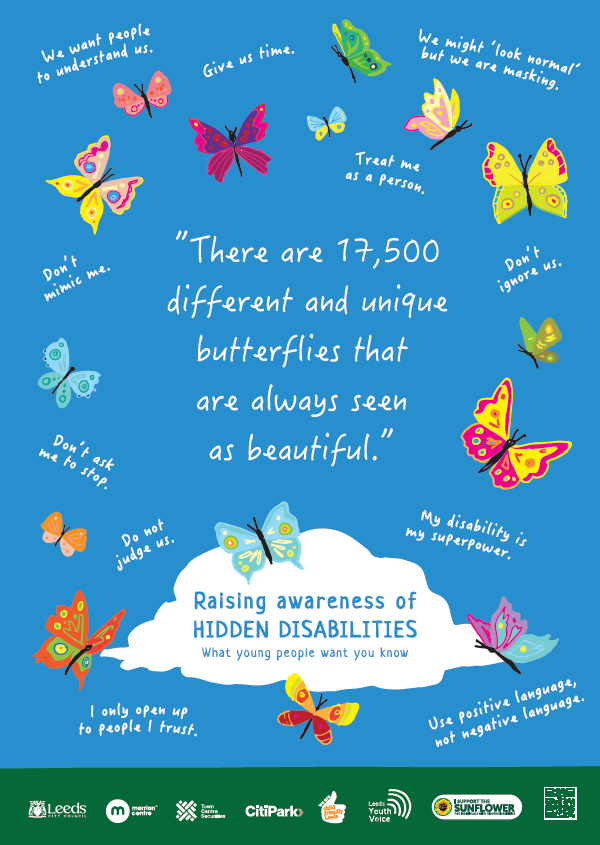 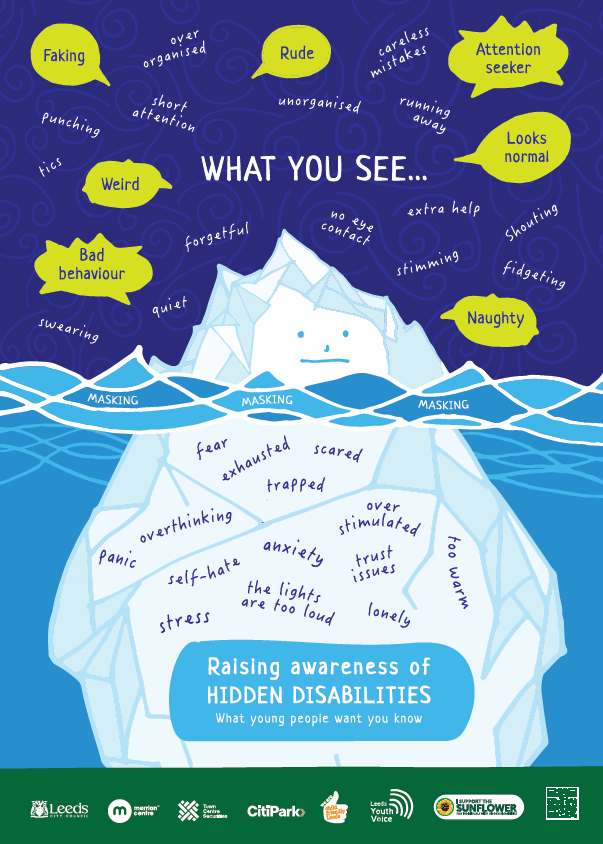 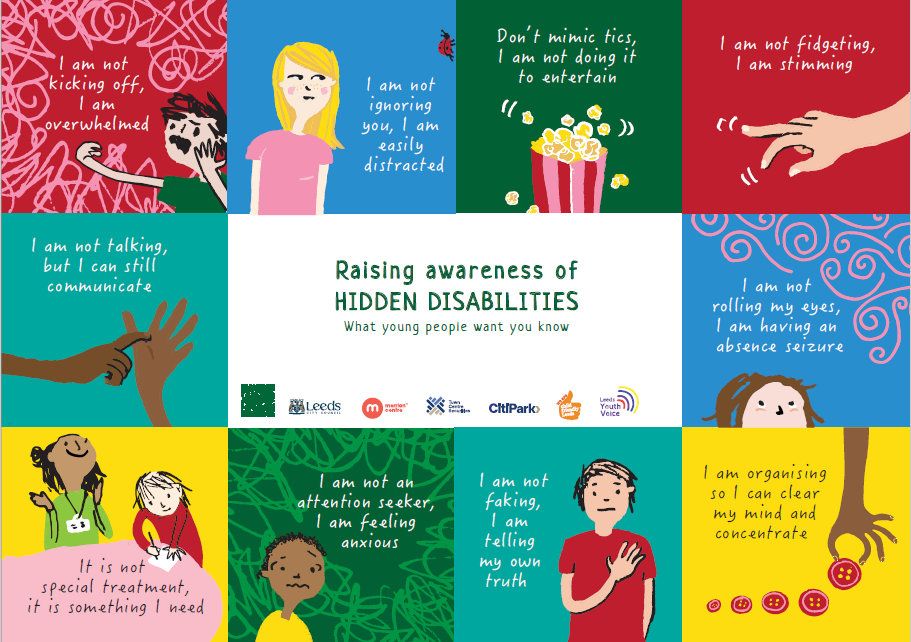 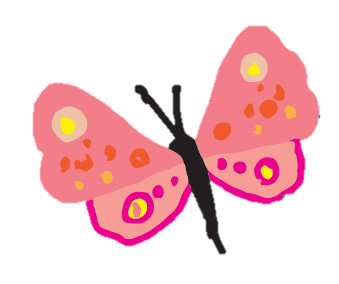 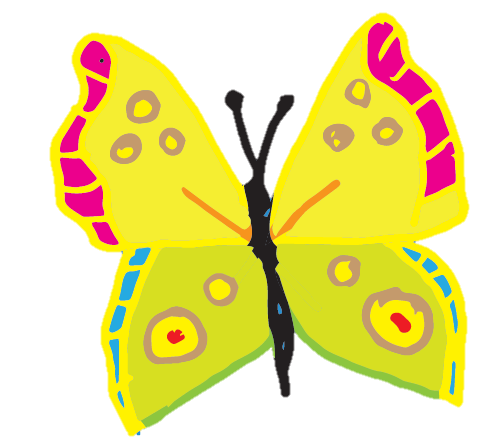 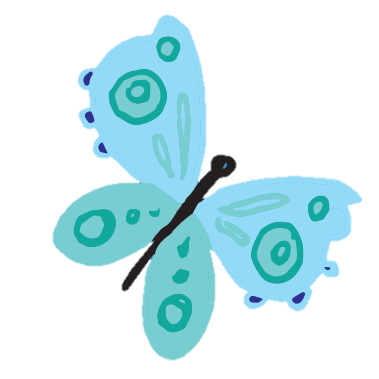 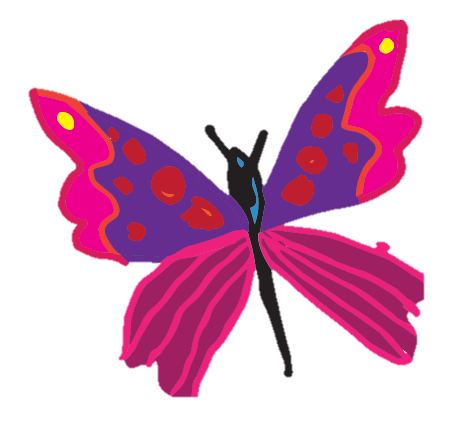 Let's explore some of the ideas from the posters…
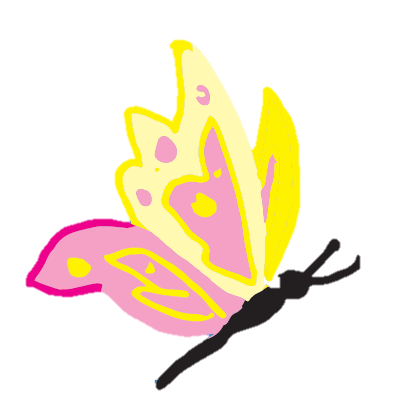 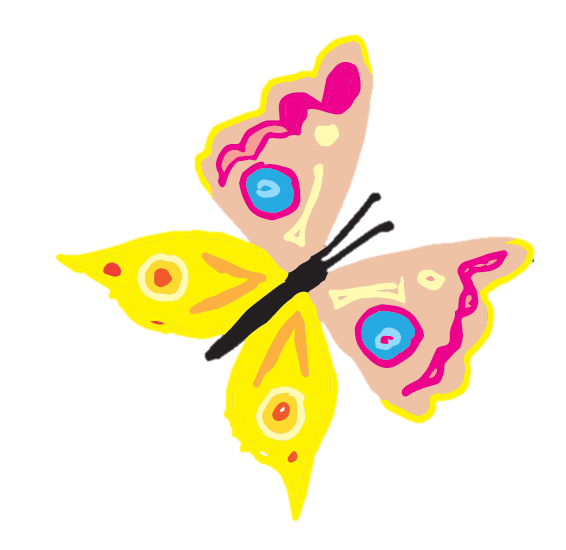 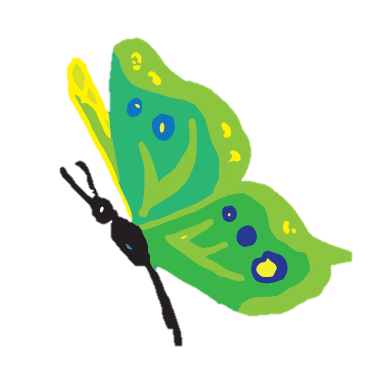 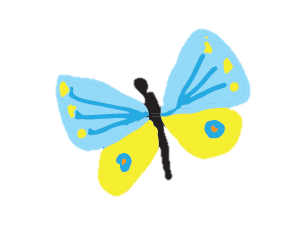 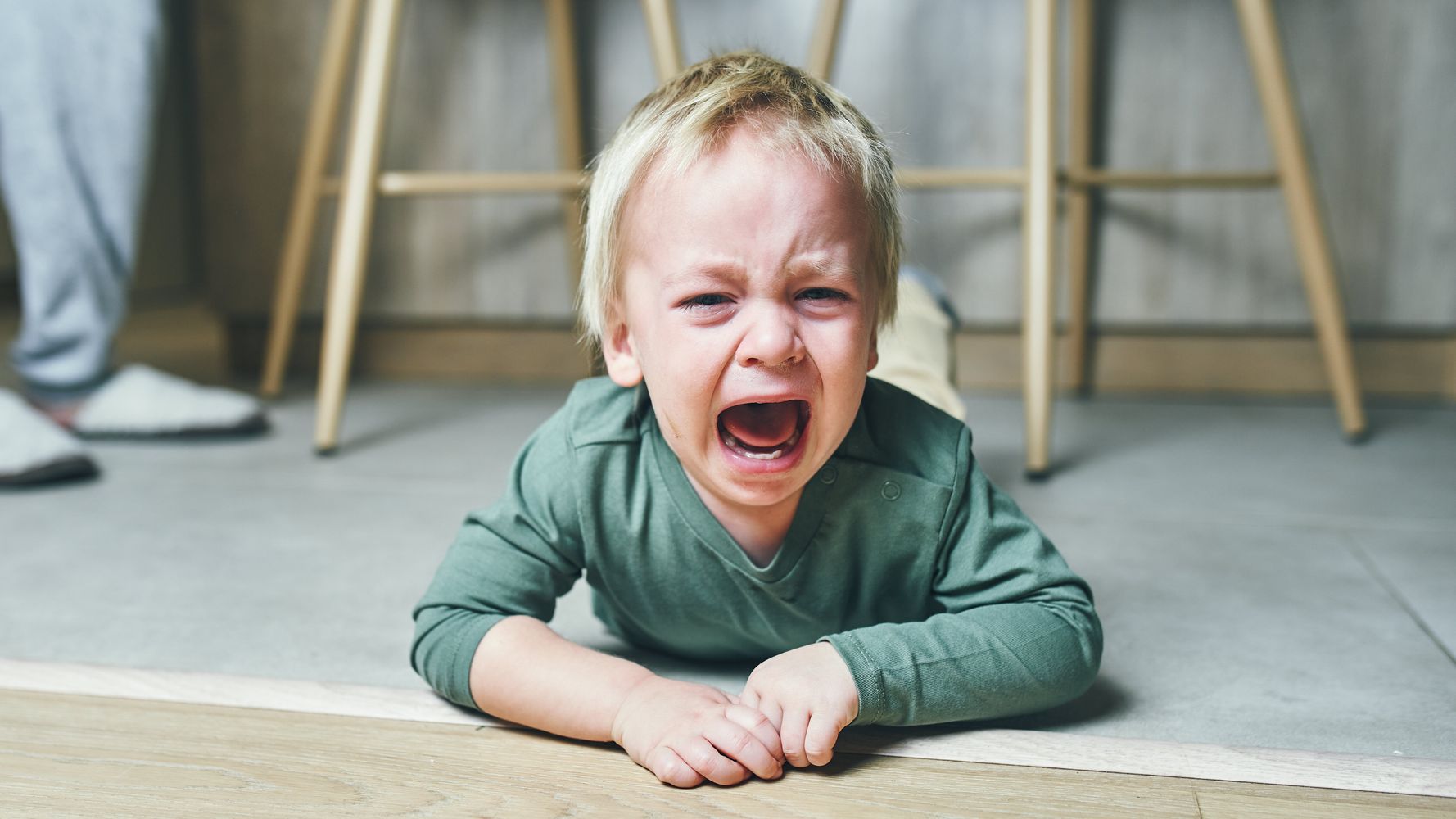 What might you think when they look at this child?
[Speaker Notes: "Imagine you see this child in a shopping centre on the floor, or even imagine that this is a child in your classroom" Ask for ideas

People might say things like…- tantrum
- spoilt
- dramatic]
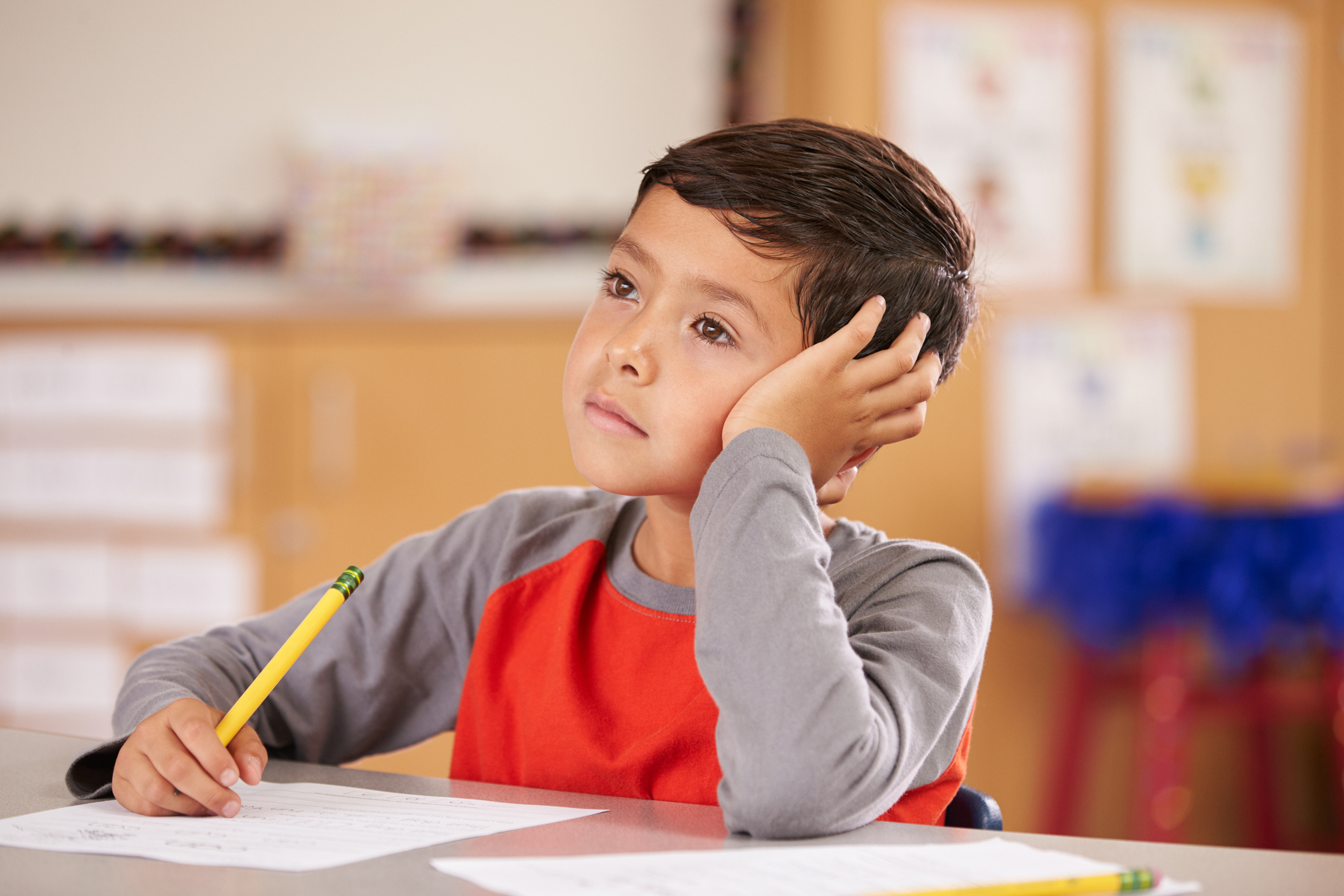 What might you think when they look at this child?
[Speaker Notes: Ask for ideas

People might say things like…- day-dreaming
- not listening
- distracted
- stupid (can't understand the problem and put their hand up)]
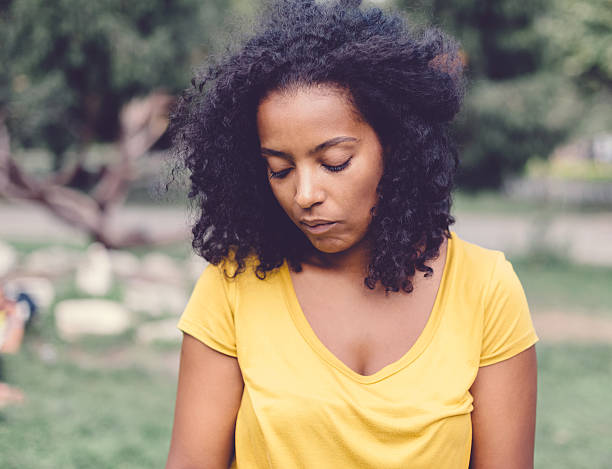 What might you think when they look at this young person?
[Speaker Notes: "Imagine you are talking to this person, or you are in a group who are all chatting away and you look around and see this person with this body language." Ask for ideas

People might say things like…
- shy
- not listening
- doesn't want to speak to me]
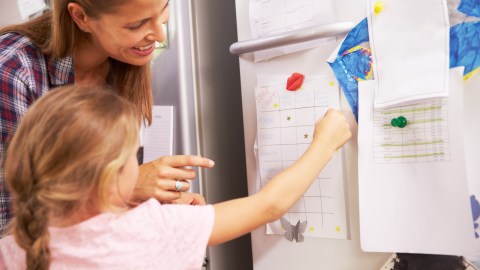 What might you think when they look at this young person?
[Speaker Notes: "Imagine that there is a child in your class who has their own chart, they get stickers and they can choose rewards based on their chart". Ask for ideas.

People might say:
- spoilt
- special treatment
- not fair]
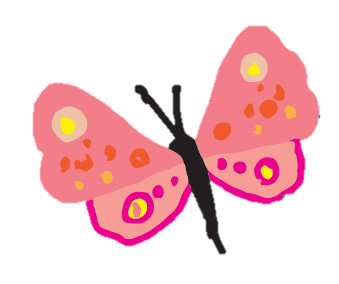 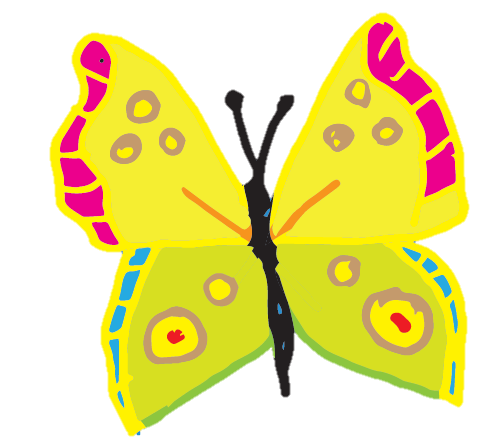 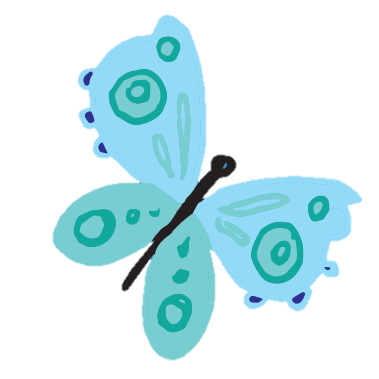 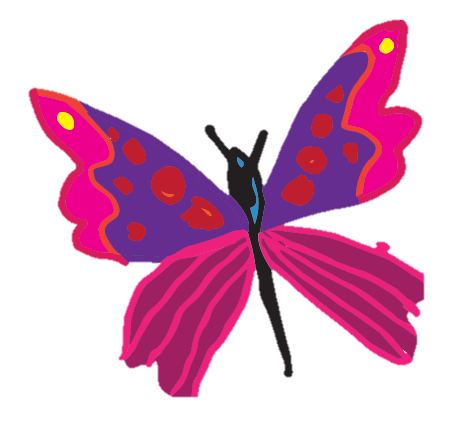 Sometimes our first thought isn't always a fair thought…
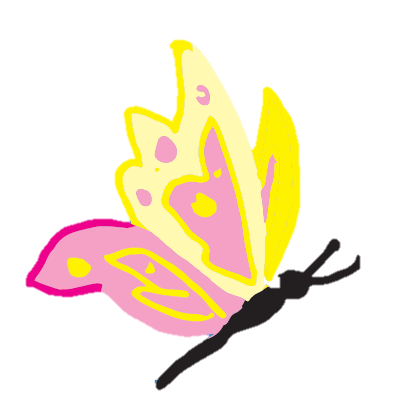 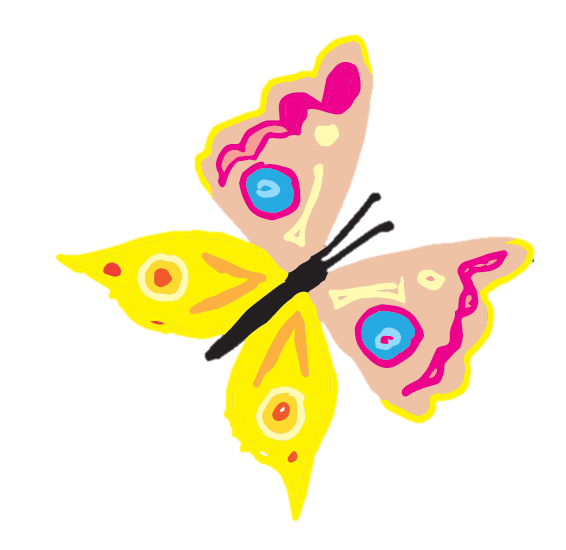 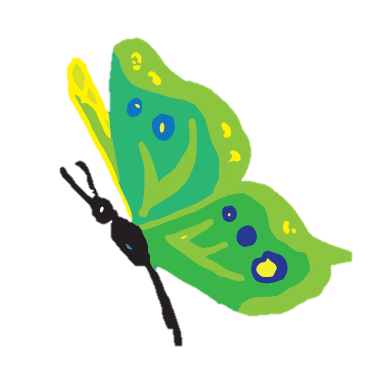 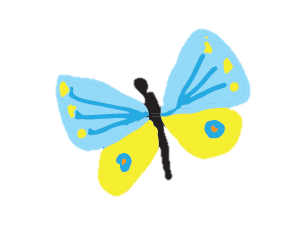 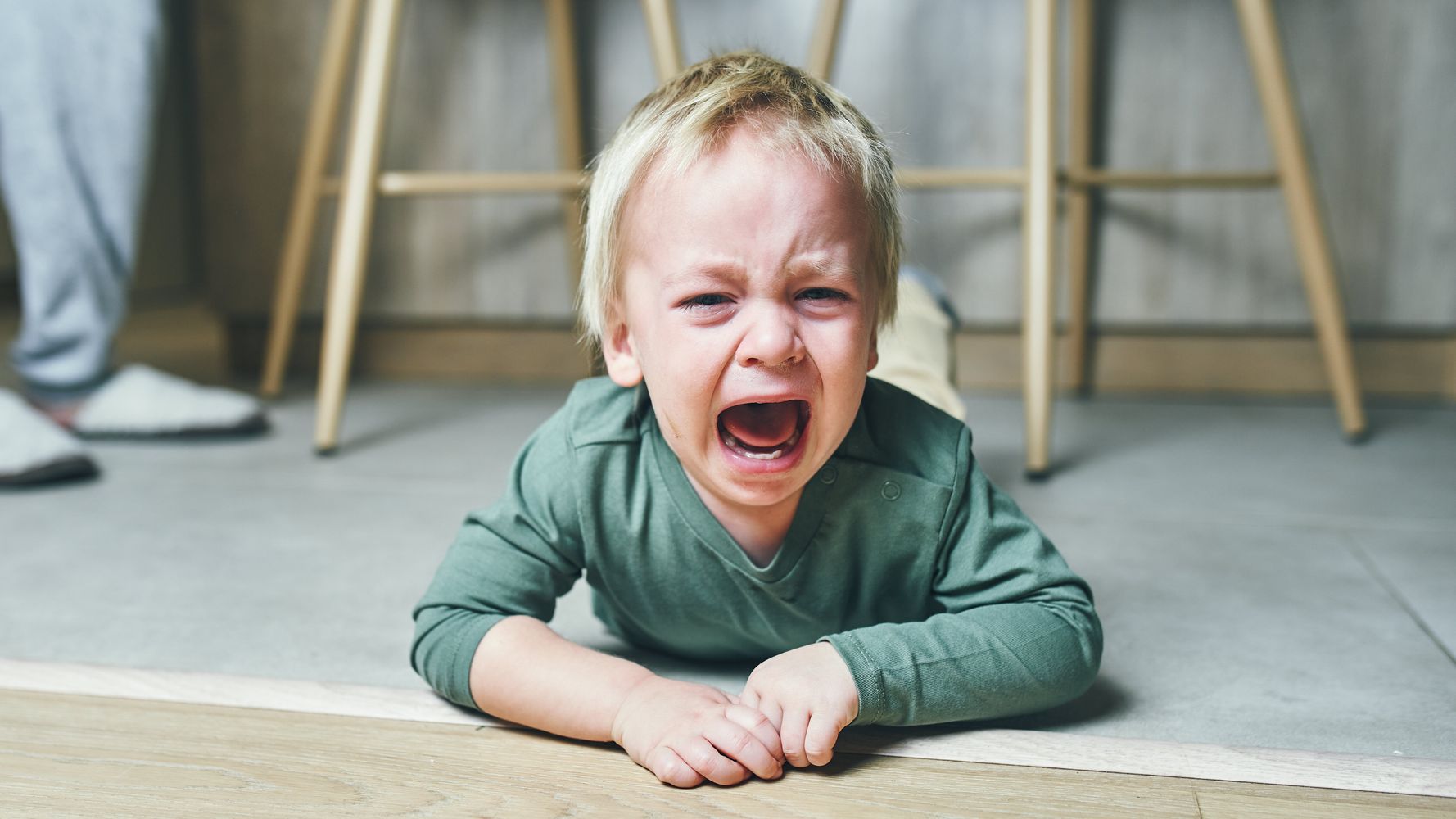 Sometimes our first thought about someone isn't a fair thought
It's NOT that I'm having a tantrum, the lights feel too loud, and I'm overwhelmed.
[Speaker Notes: The ideas for the words used on the right hand of the slide came from young people who took part in the project.]
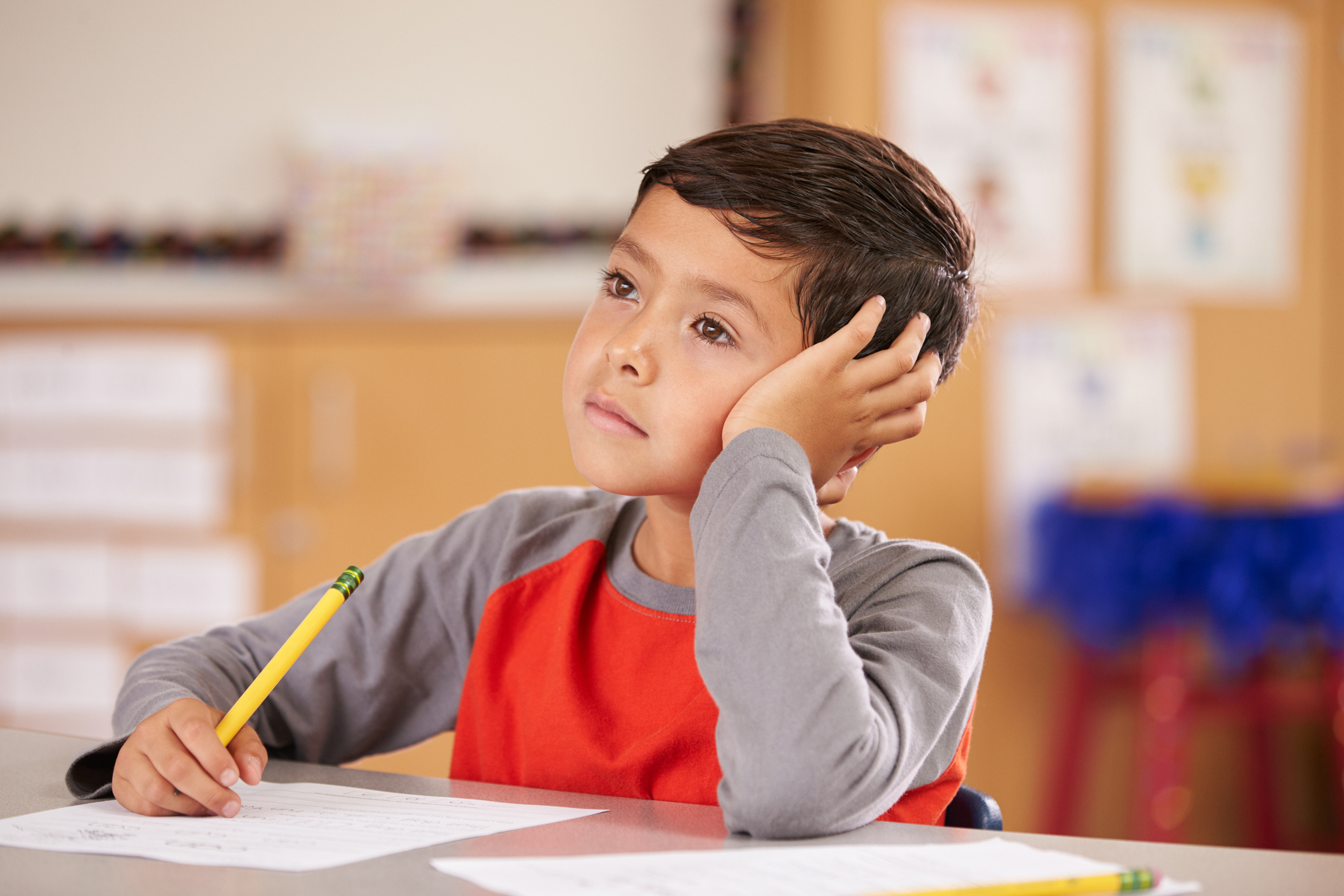 It's NOT that I'm ignoring you, I just take longer to process your words and sometimes I forget the thing you just said.
Sometimes our first thought about someone isn't a fair thought
[Speaker Notes: The ideas for the words used on the right hand of the slide came from young people who took part in the project.]
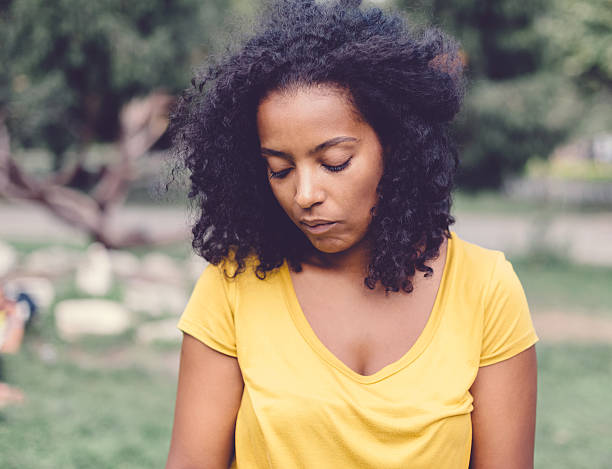 It's NOT that I don't want to talk, I just struggle with eye-contact and I still want you to talk to me!
Sometimes our first thought about someone isn't a fair thought
[Speaker Notes: The ideas for the words used on the right hand of the slide came from young people who took part in the project.]
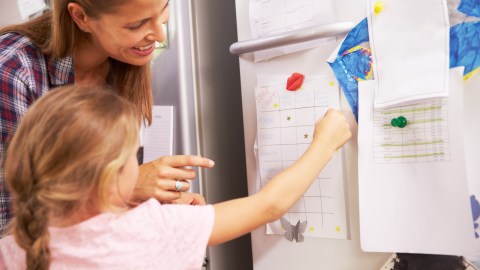 It's NOT special treatment, I need this to be able to cope.
Sometimes our first thought about someone isn't a fair thought
[Speaker Notes: The ideas for the words used on the right hand of the slide came from young people who took part in the project.]
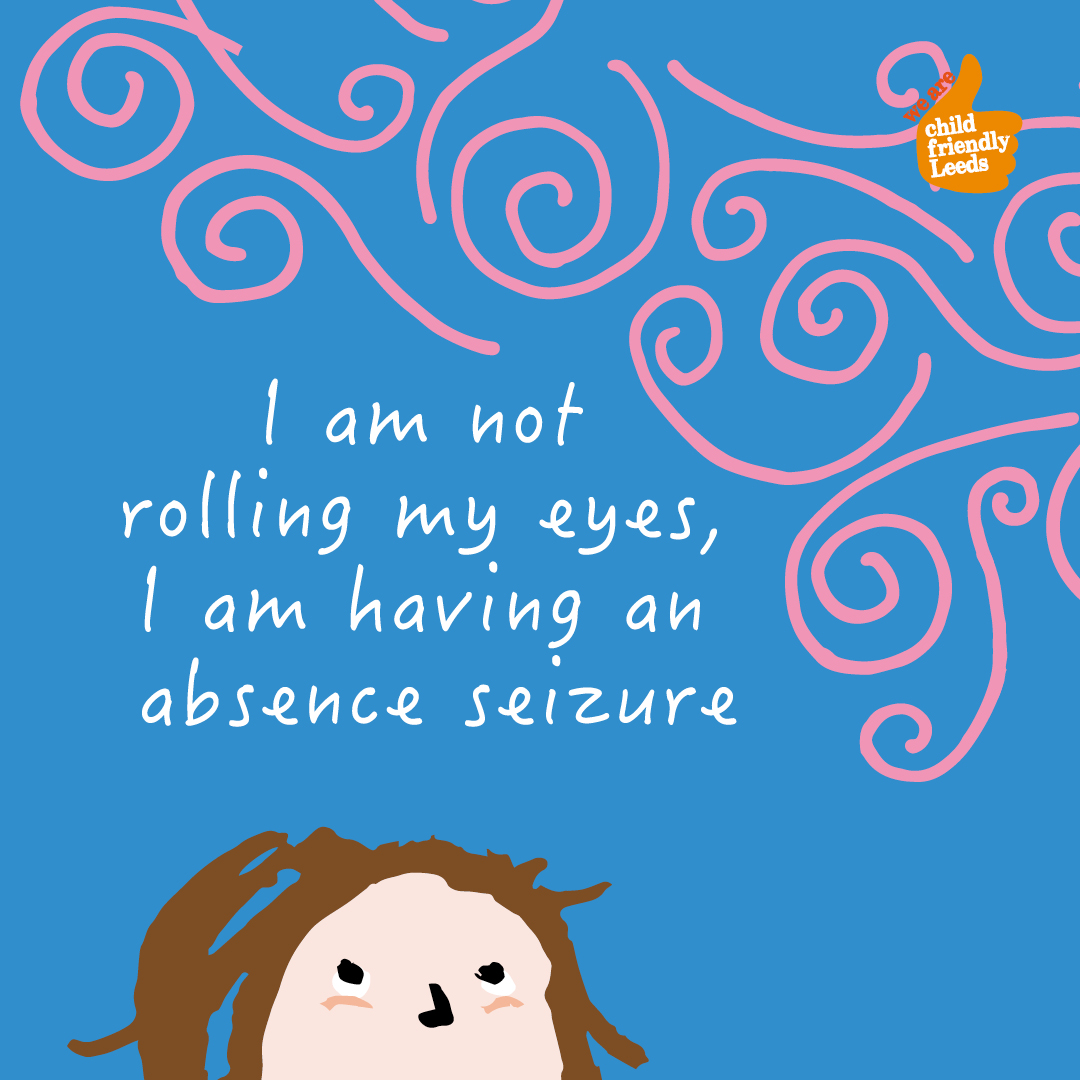 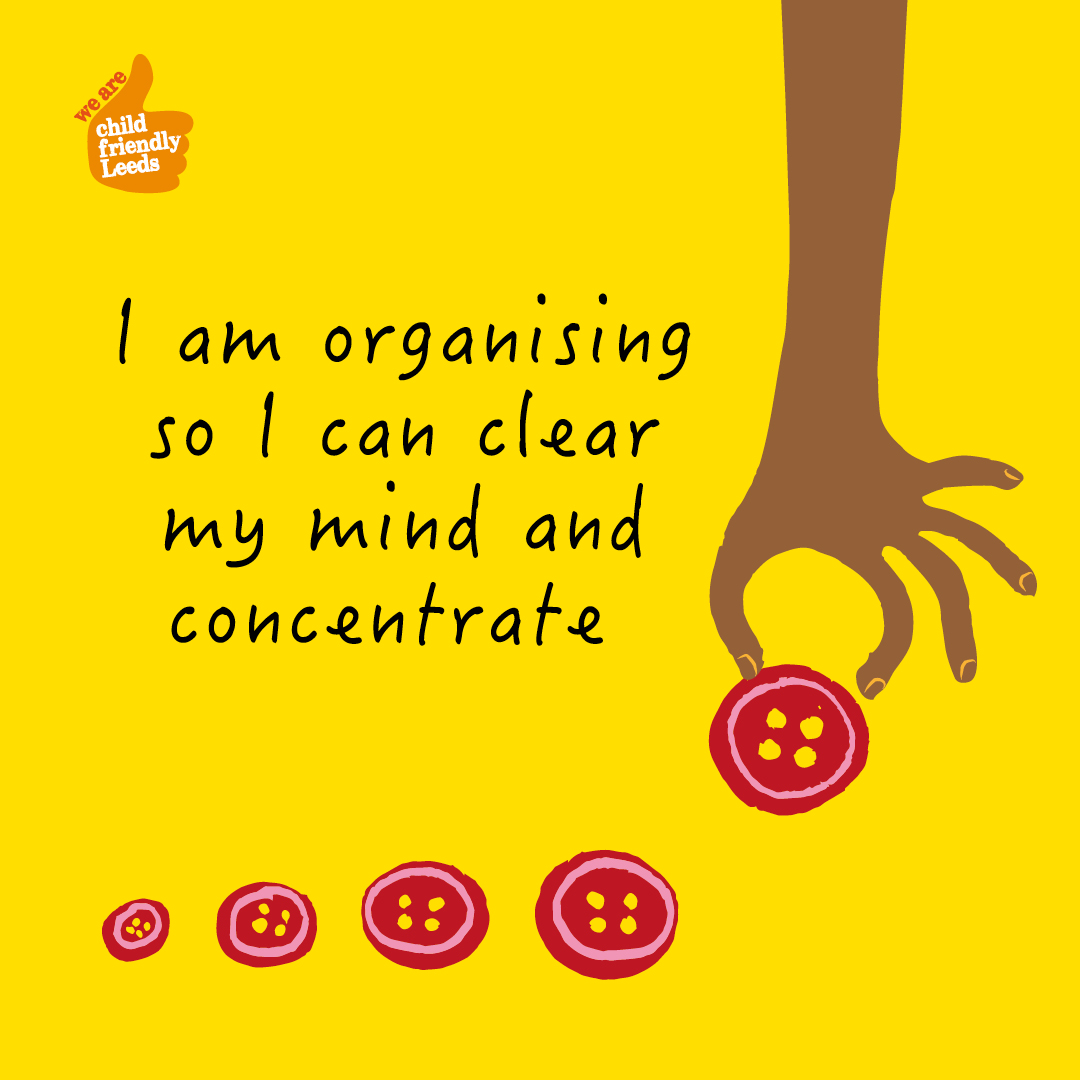 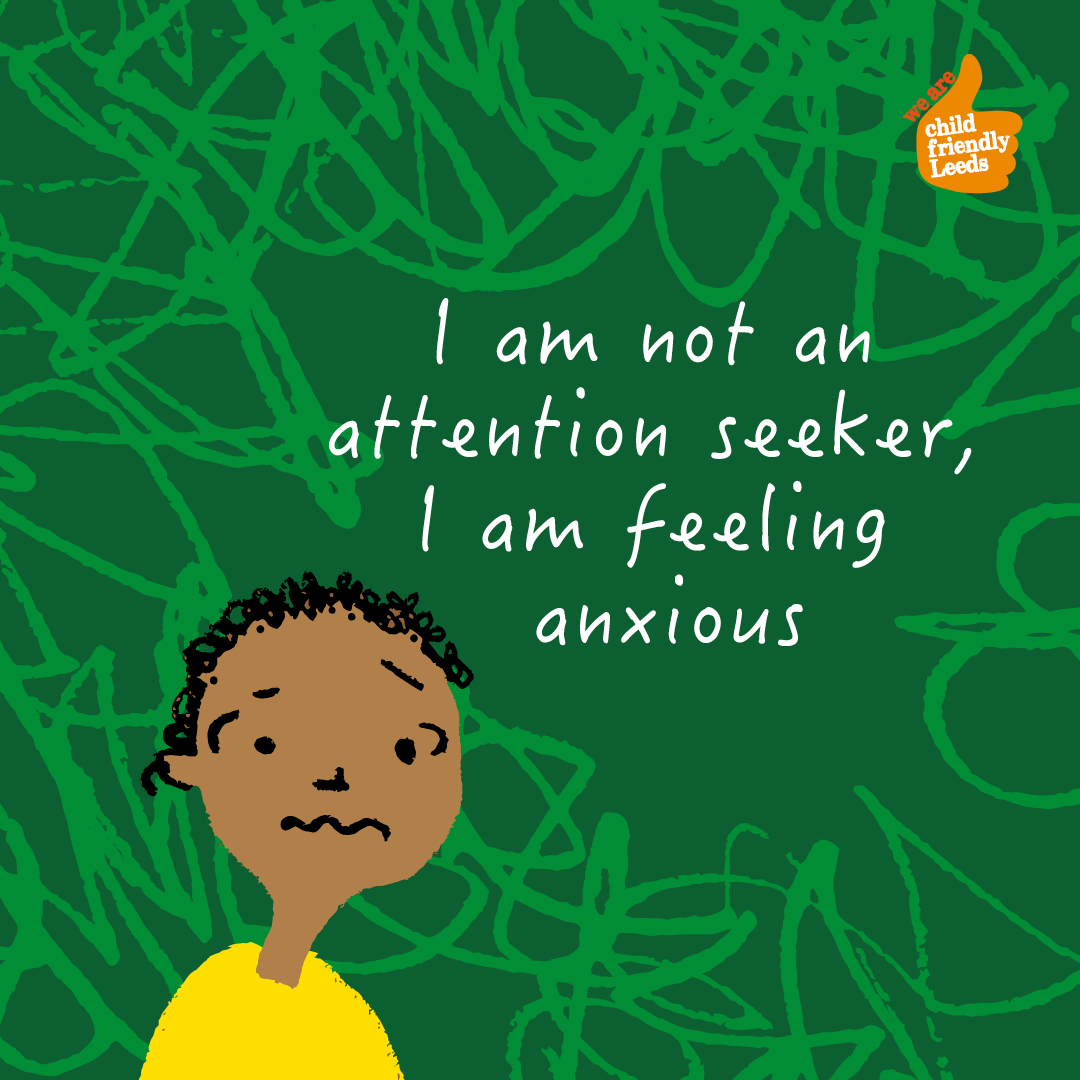 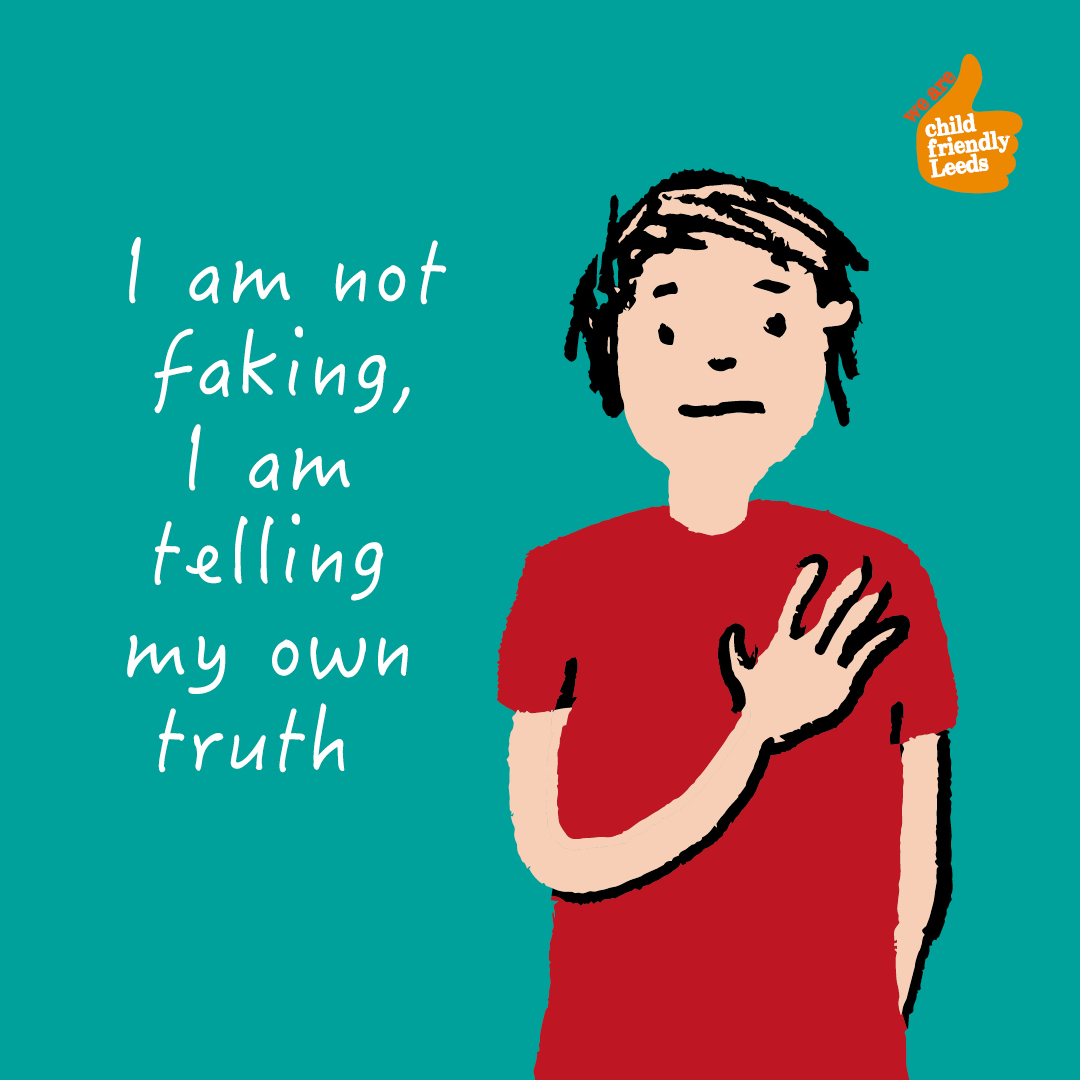 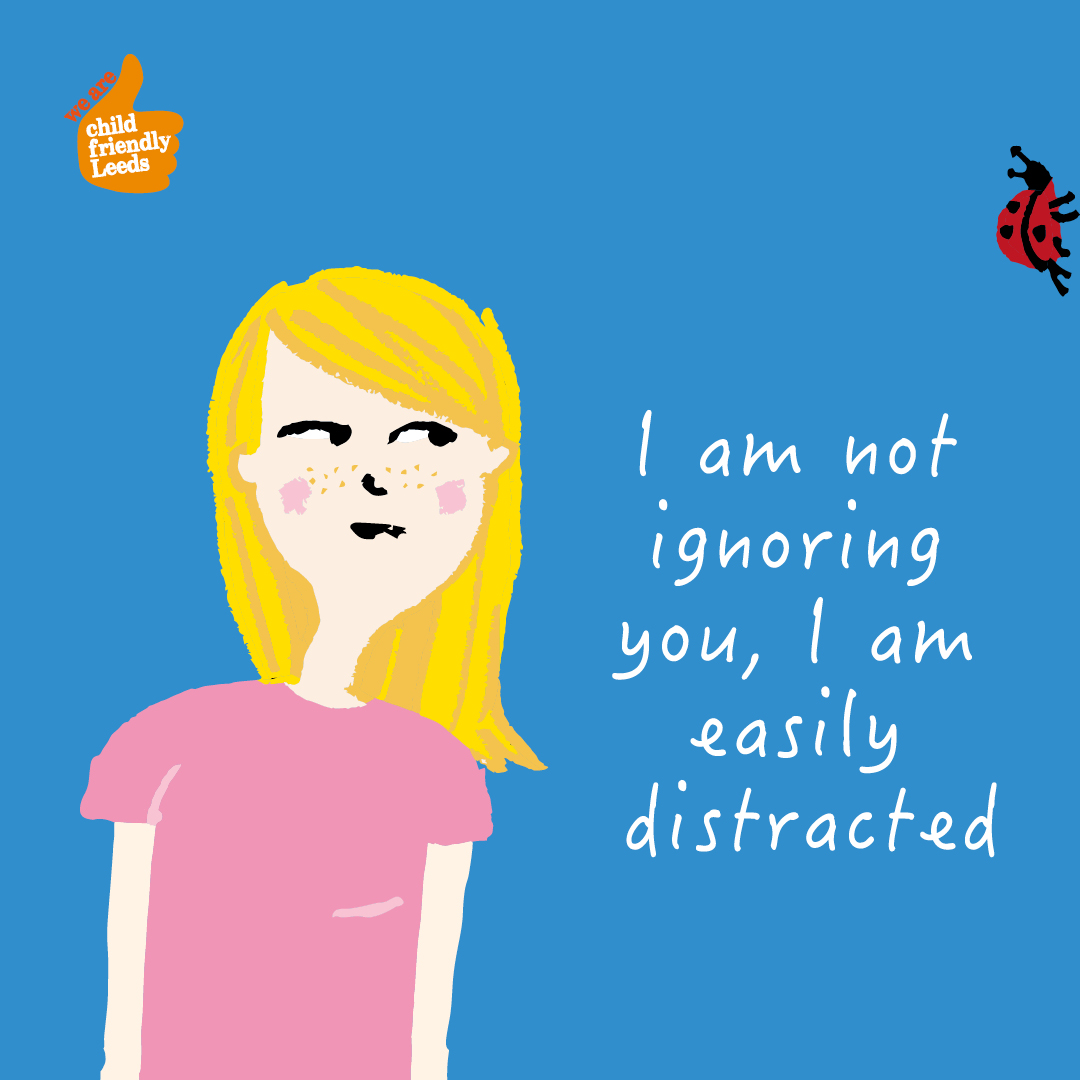 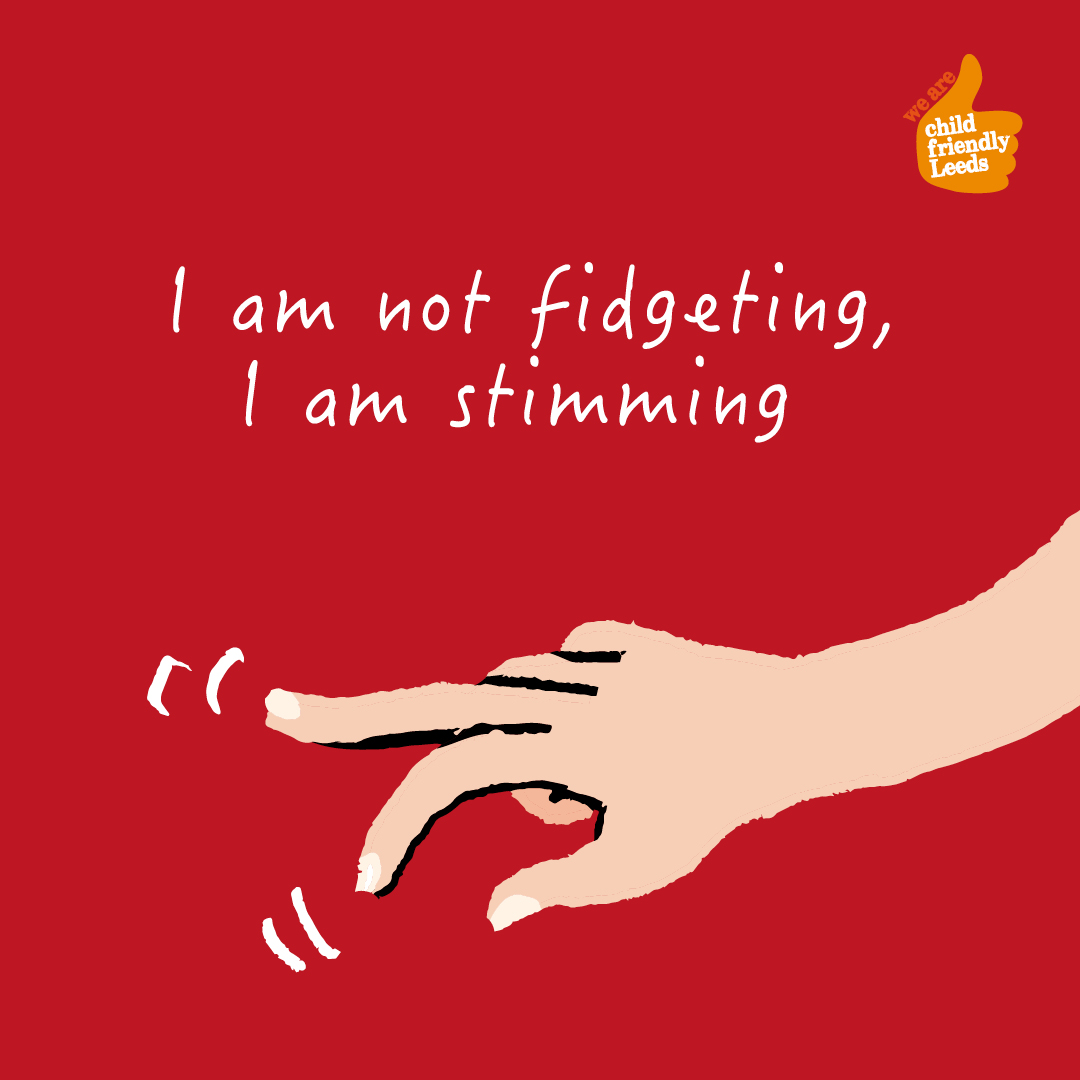 Here are some more, real cases, of when the first thought wasn't the right thought…
[Speaker Notes: These ideas are from children and young people in different schools in Leeds]
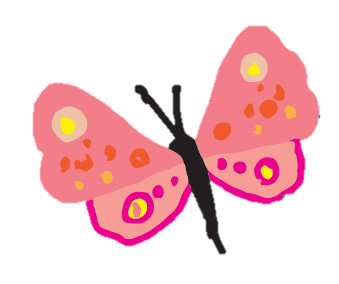 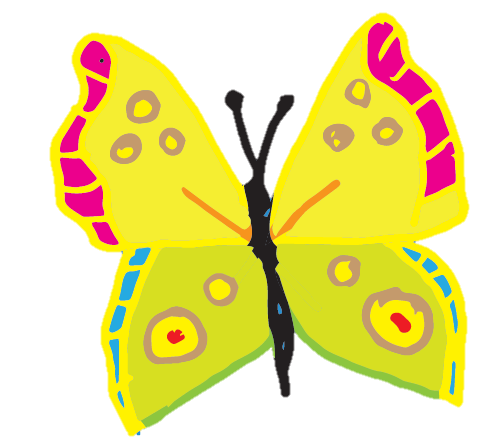 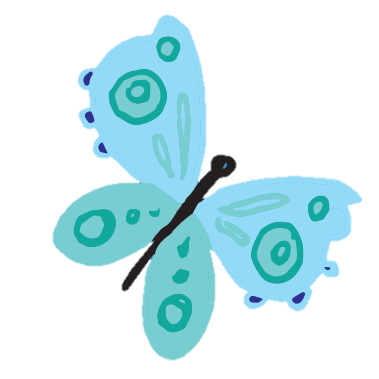 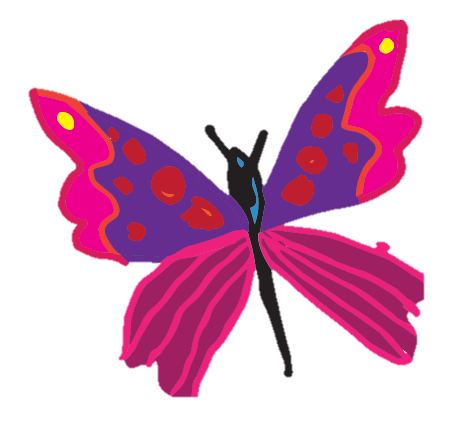 Reflection…
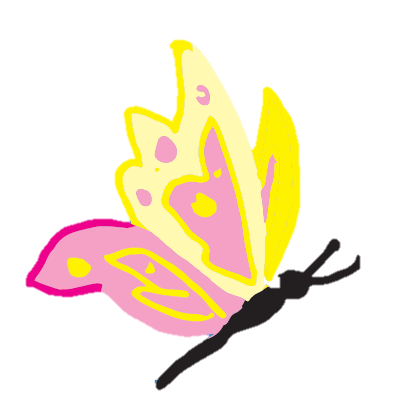 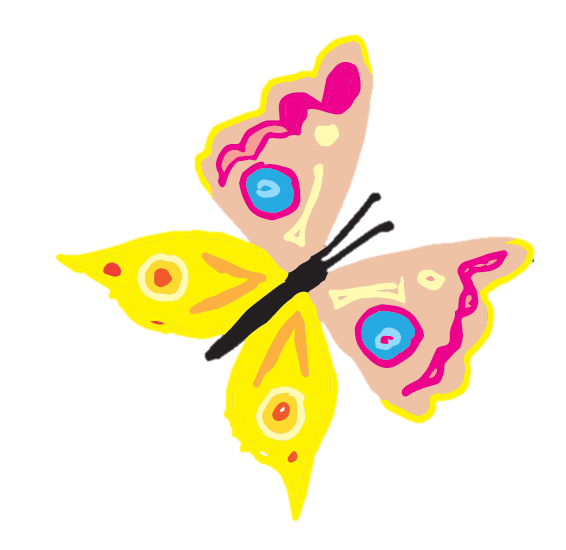 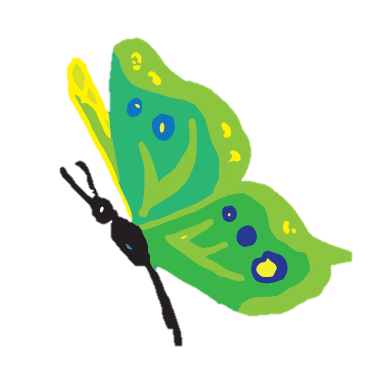 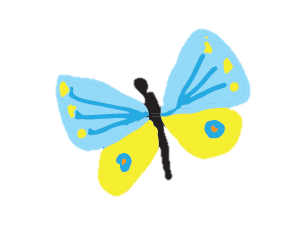 [Speaker Notes: Some time to reflect on the topics covered. Is there any way we can apply this to the work we do? Are we well-equipped to support people with hidden disabilities? Are front-line staff equipped?]
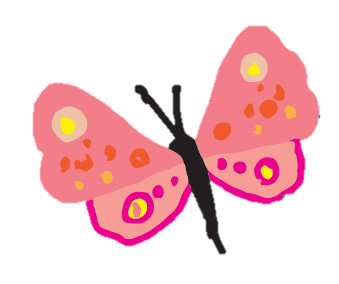 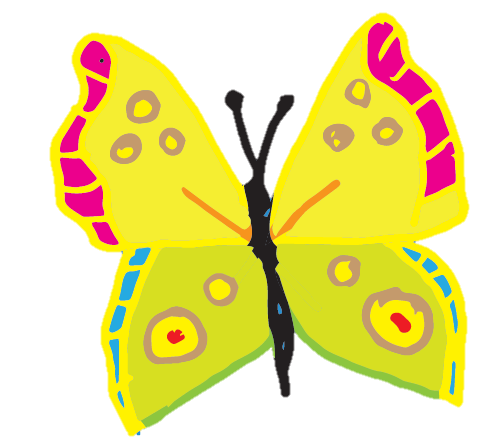 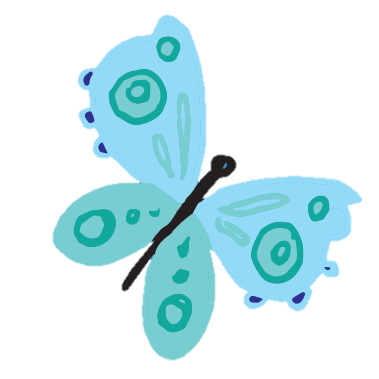 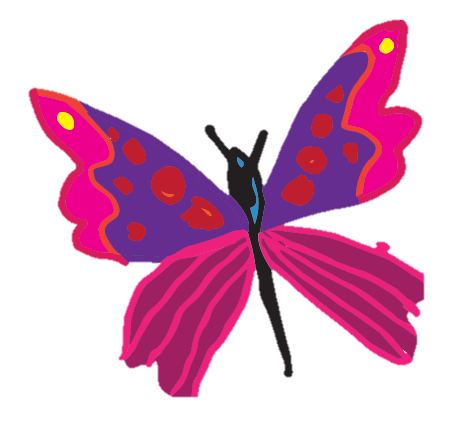 If you want more information about this campaign, visit the 
'Child Friendly Leeds Blog'
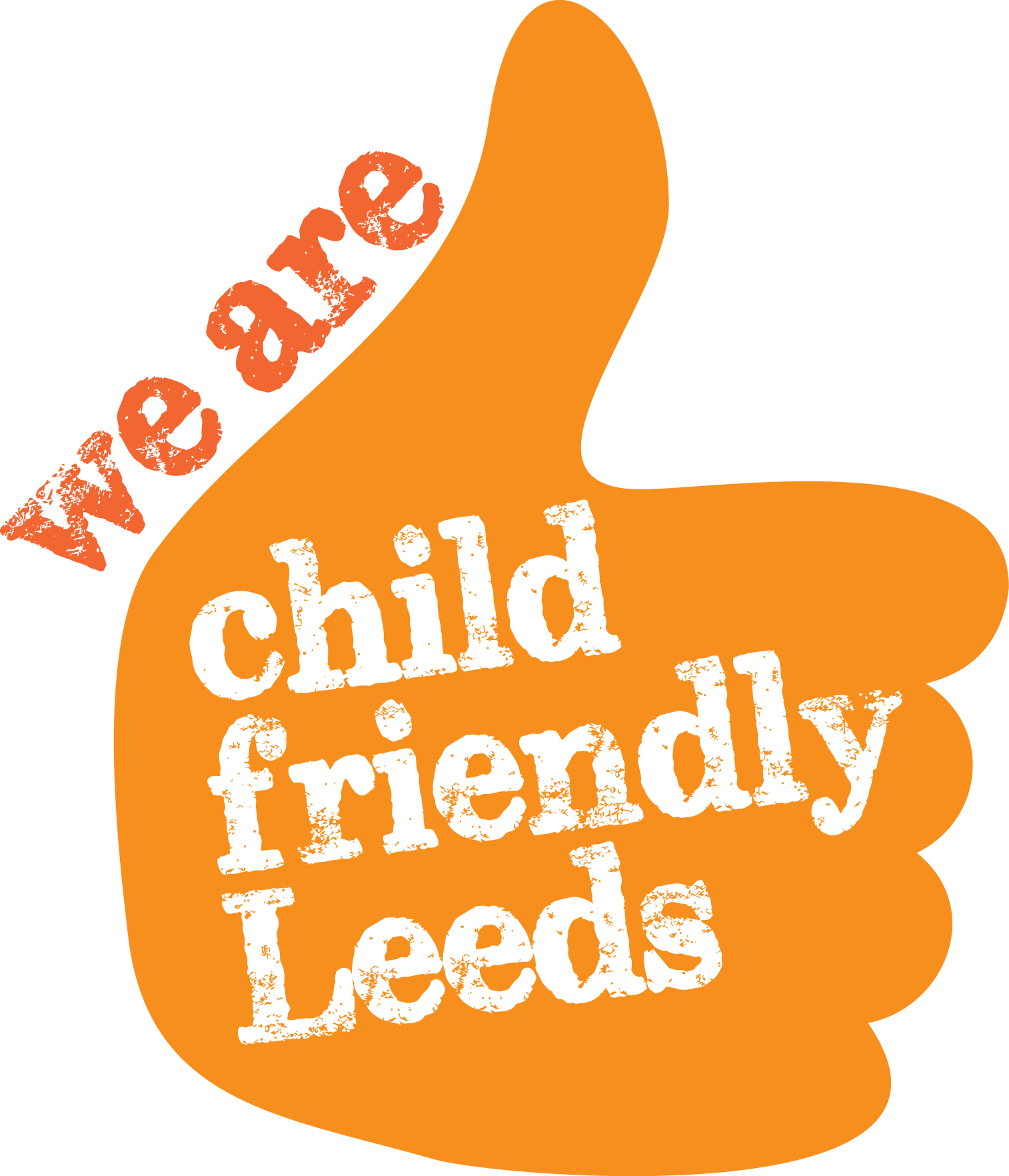 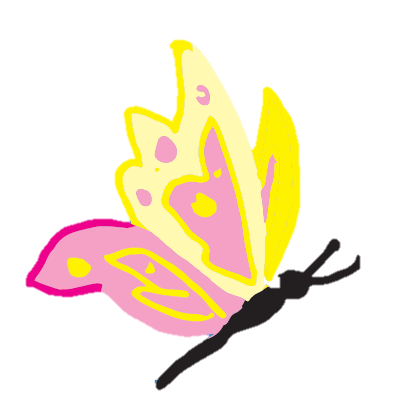 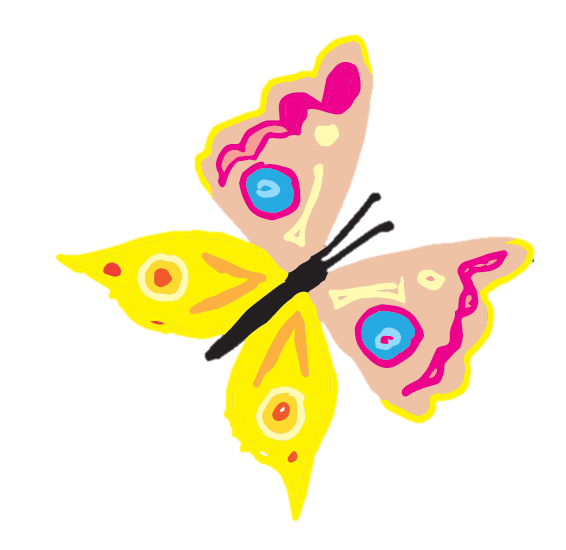 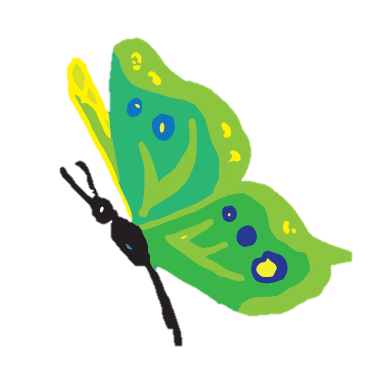 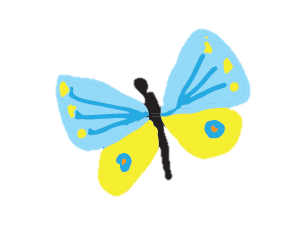 [Speaker Notes: Raising Awareness of Disability Page can be accessed via the blog website and we also have posters available to order from PHRC.

Child Friendly Leeds 12 Wishes: https://wearechildfriendlyleeds.com/child-friendly-leeds-celebrates-10-years/
Child Friendly Leeds Blog: https://wearechildfriendlyleeds.com/]
It's important that this is a city-wide message…
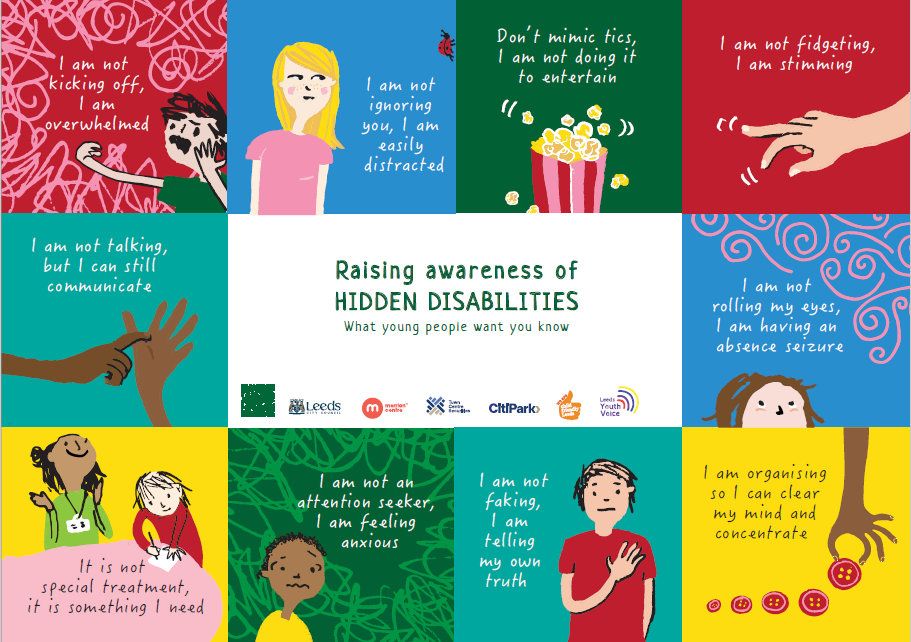 You can order A3 size (A4 coming soon) posters, for free, from the Public Health Resource Centre:

Sign-up, then…

P758 Butterflies poster
P756 Iceberg poster
P757 Educational poster
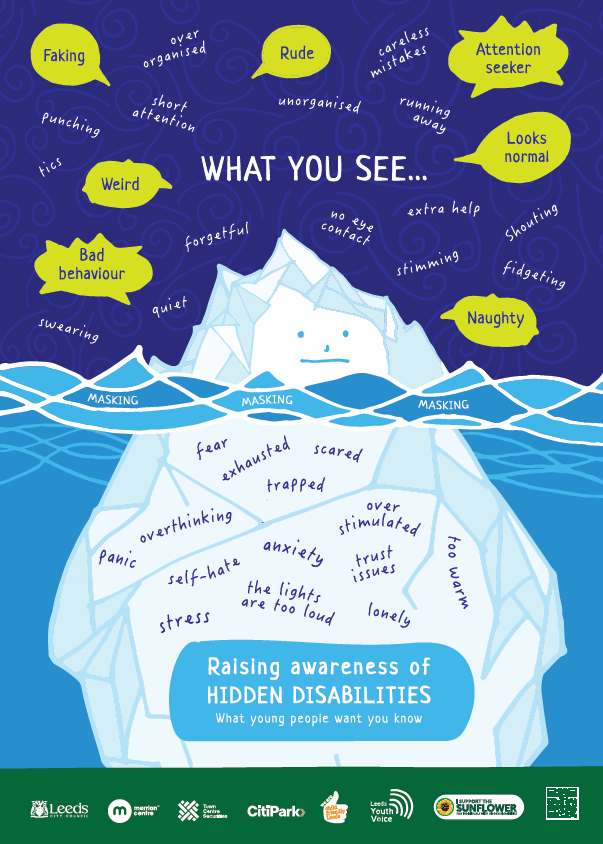 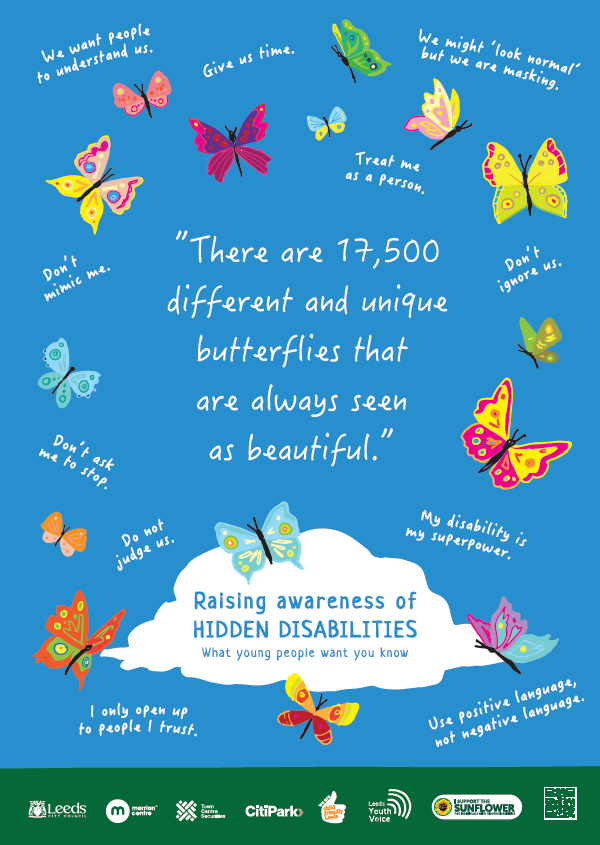 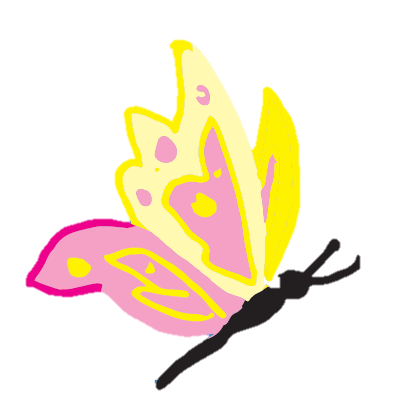 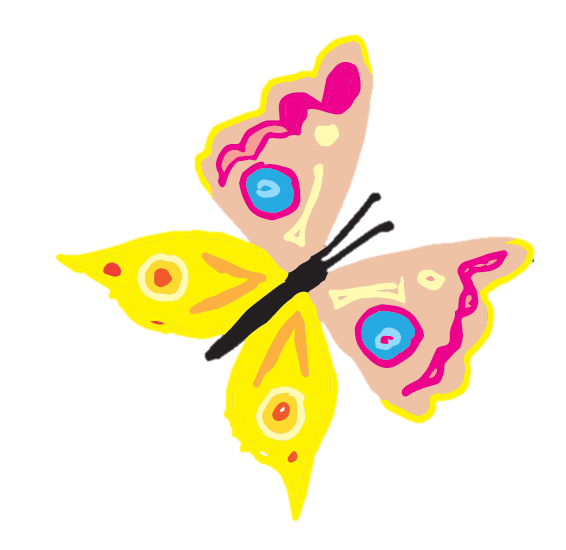 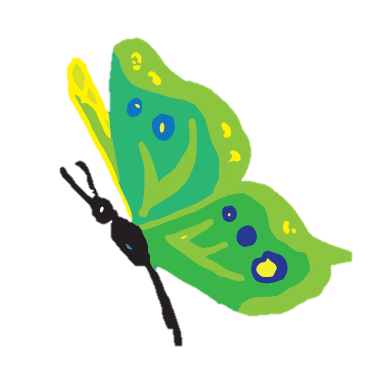 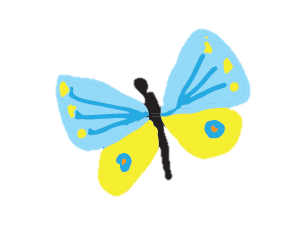 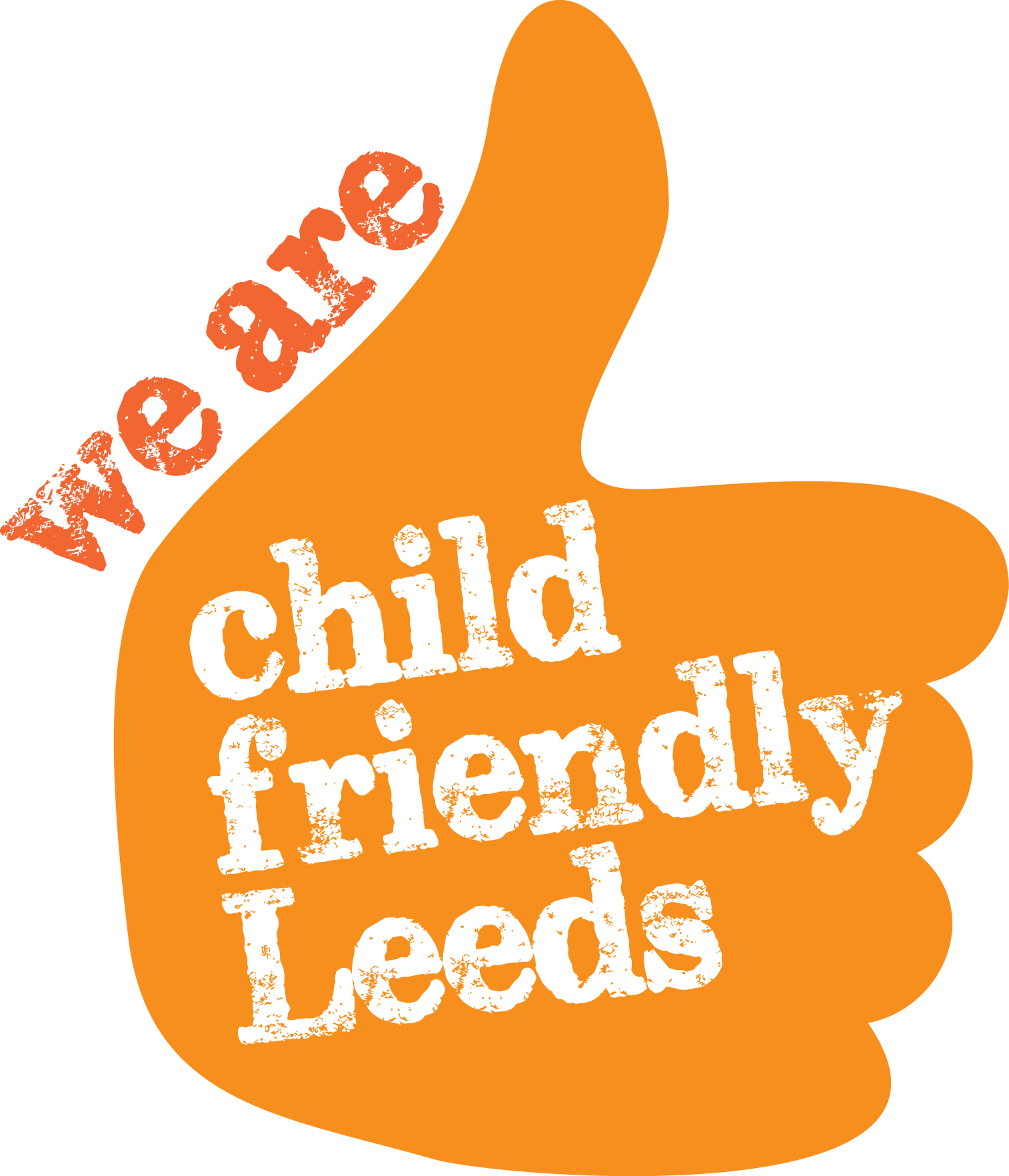 [Speaker Notes: This is the call to action

Complete and return the order form to phrc.forms@leeds.gov.uk, you will need to register here if you haven’t already ordered resources from the Public Health Resource Centre.]